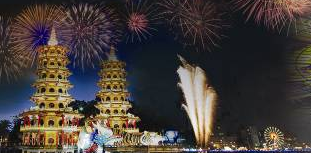 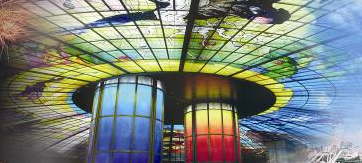 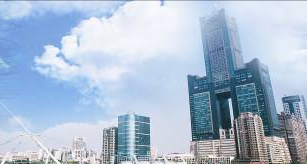 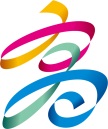 「閃電」颱風高雄市災害應變中心第1次工作會議
1
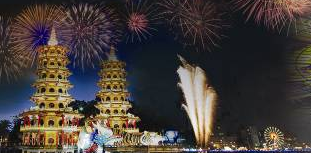 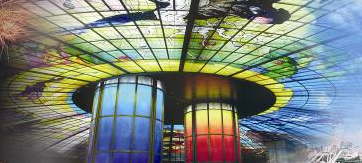 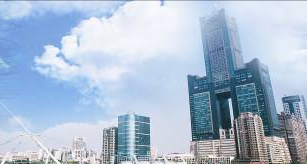 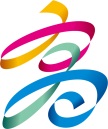 會議程序
颱風最新動態與工作報告
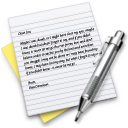 1
颱風情資研判與分析
2
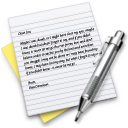 各單位工作報告
3
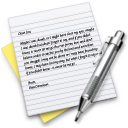 2
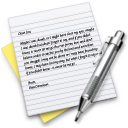 與各區公所視訊
4
臨時動議
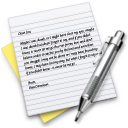 5
指揮官裁示
6
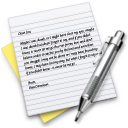 2
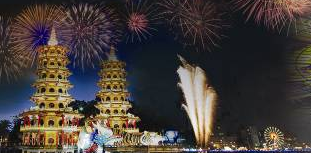 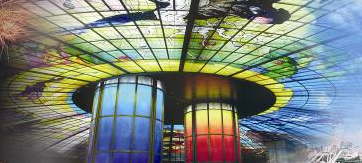 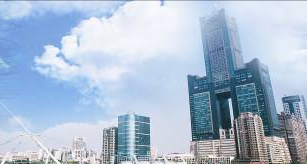 颱風最新動態與工作報告
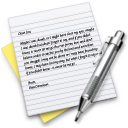 1
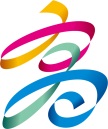 颱風最新動態與工作報告
3
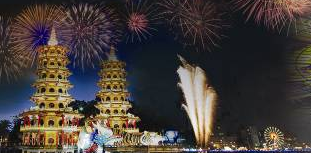 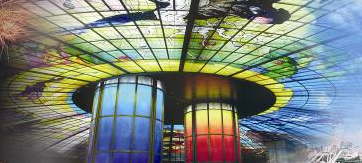 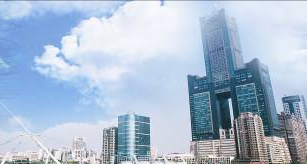 颱風情資研判與分析
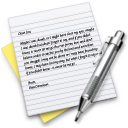 2
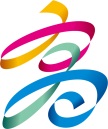 颱風情資研判與分析
4
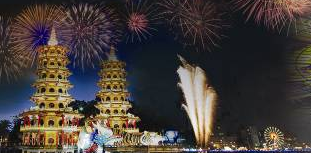 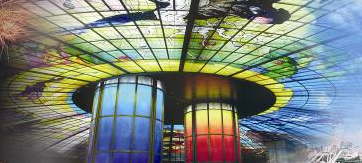 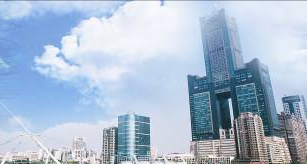 颱風情資研判與分析
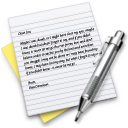 2
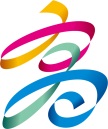 協力機構高雄大學情資分析研判組報告
依氣象法重大災害性氣象消息應以中央氣象局發布資料為主、本資料內容應涉客、主觀判斷、各類動力模式之結果亦隨不同初始場條件、動力設計等因素而使計算結果不同。此份資料只供計畫內部人員參考。
5
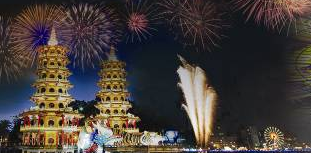 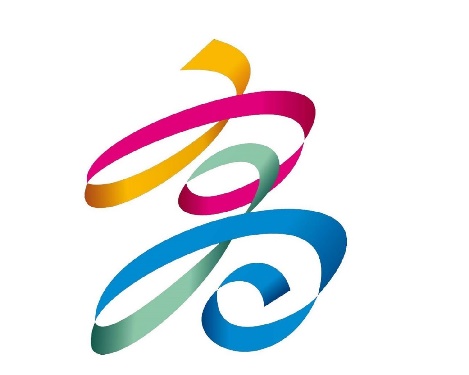 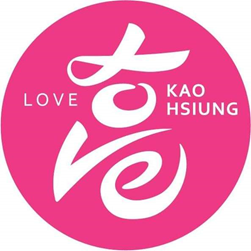 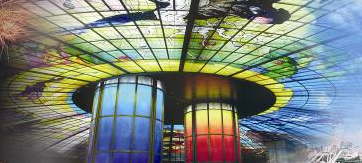 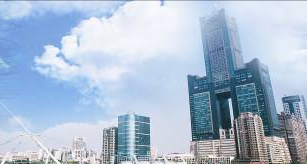 颱風基本資料
輕度颱風閃電（中心氣壓982百帕）06日07時中心位於北緯20.9度，東經122.2度，即在鵝鑾鼻東南方約180公里之海面上，以時速14公里向西北西轉西北移動，近中心最大風速每秒28公尺，瞬間最大陣風每秒35公尺，七級風暴風半徑120公里。
衛星雲圖
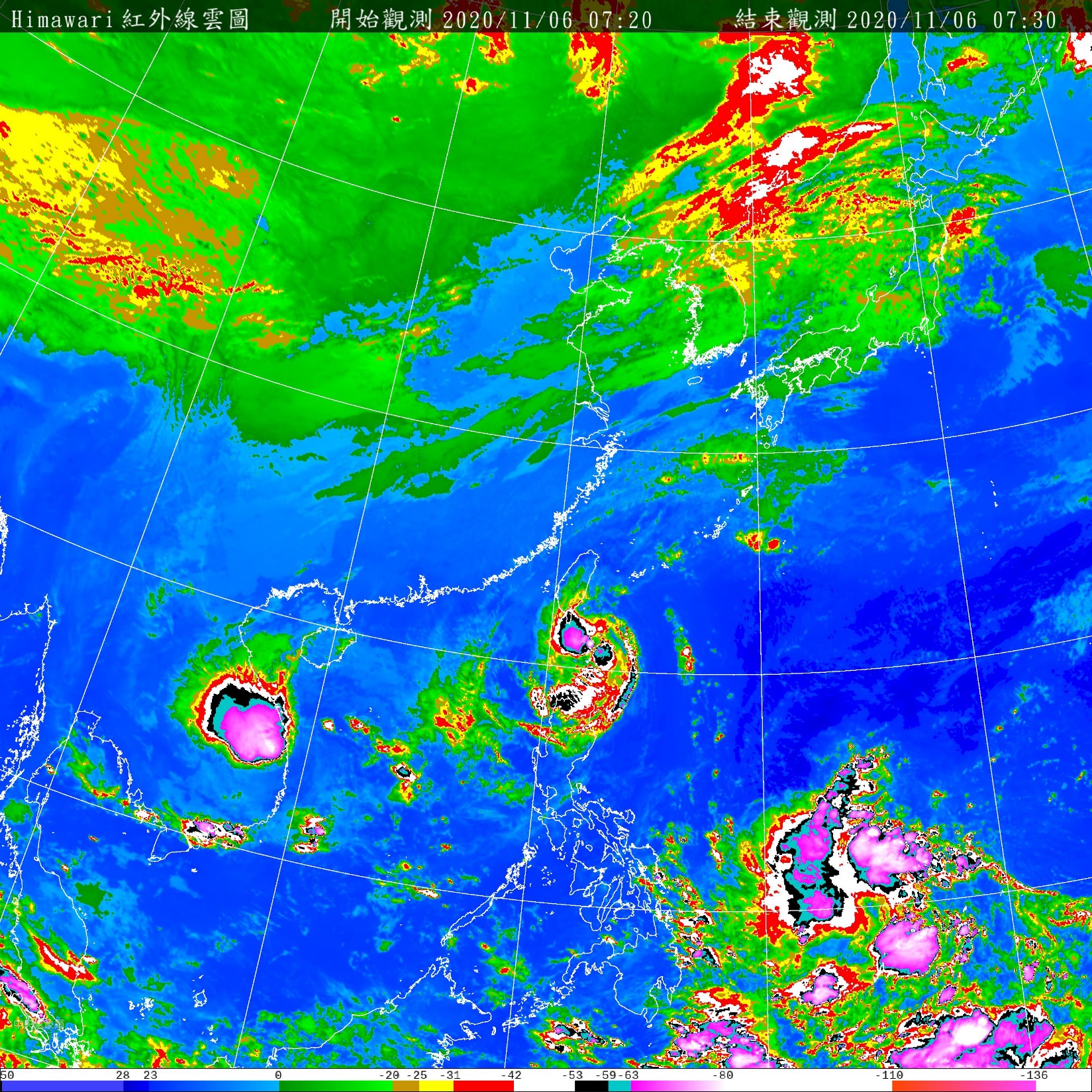 颱風警報圖
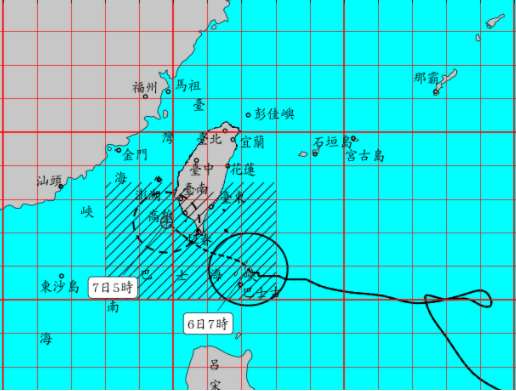 1106 0730LST
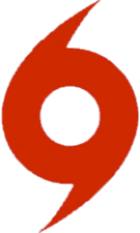 閃電颱風
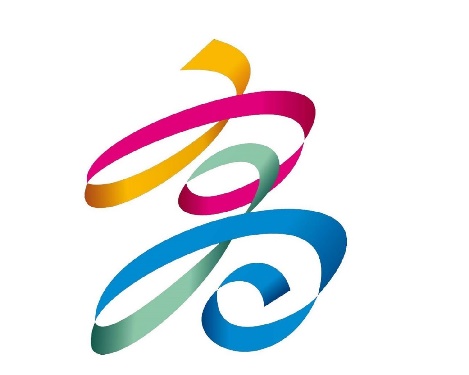 颱風強度、路徑預測
輕度颱風閃電暴風圈正逐漸進入巴士海峽，對台東、屏東、恆春半島及高雄市構成威脅。研判閃電沿高壓邊緣朝西北西方接近恆春半島南方海域後轉西北，閃電颱風環流於接近台灣陸地時，環流將受到地型破壞及垂直風切影響、強度與結構均將受到破壞。
各國颱風路徑預測
中央氣象局路徑預測圖
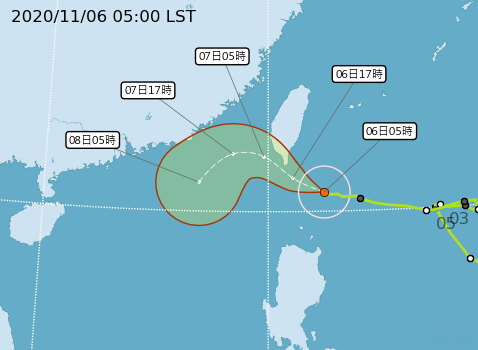 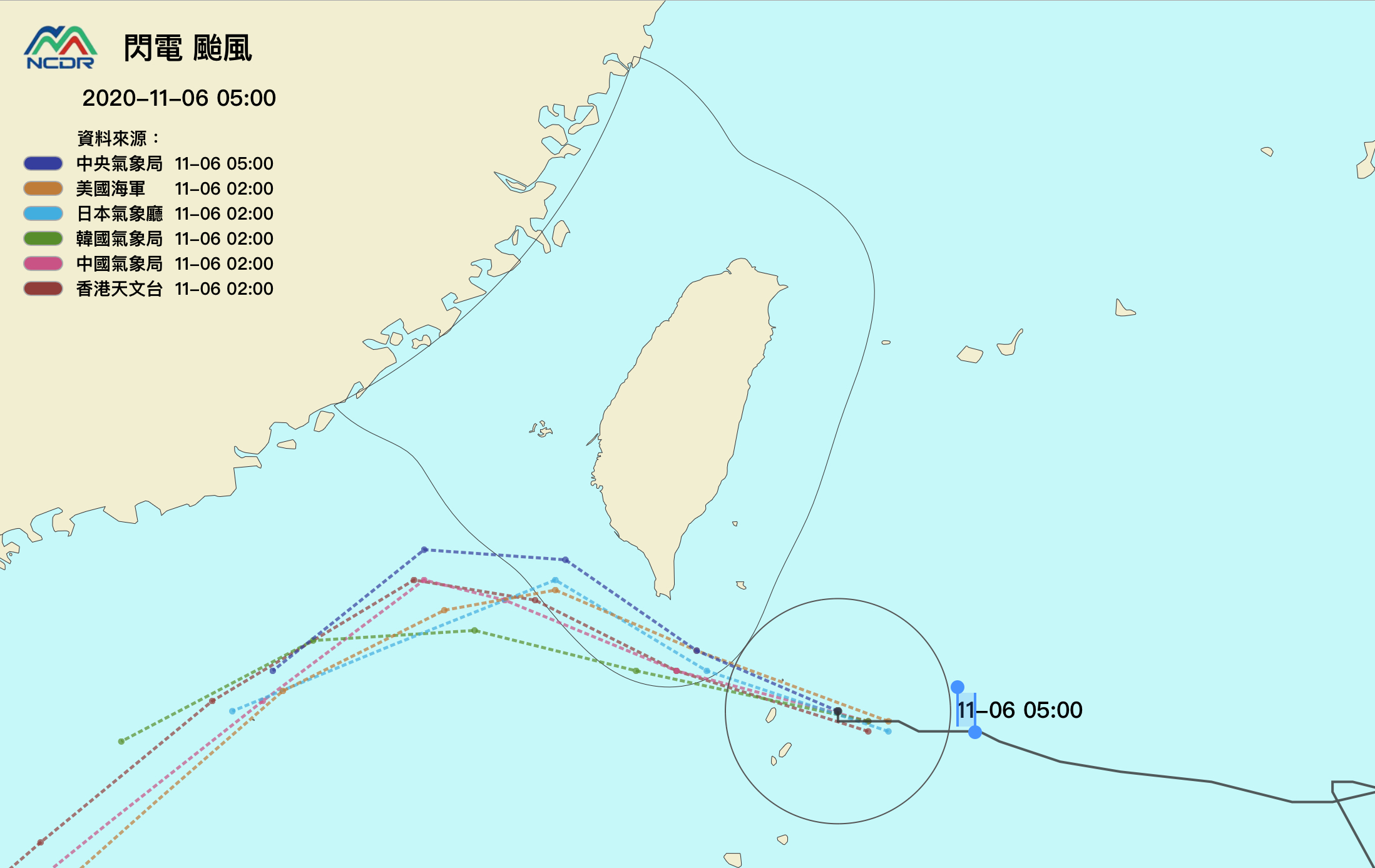 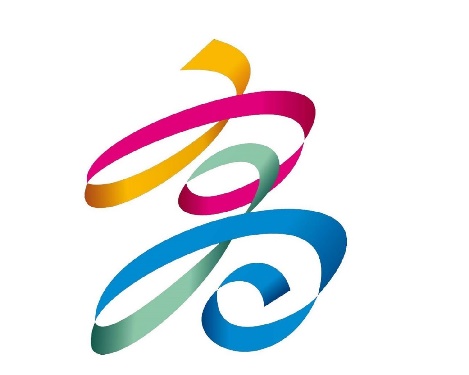 風雨預測
依據目前閃電颱風路徑預報評估，高雄市由於受到中央山脈屏蔽，山區及平地總雨量小於80毫米，主要降雨時間出現在今（6）日晚至明（7）日上午間，最大風力5-6級陣風8-9級，惟沿海空曠地區易出現較強陣風，沿海地區易有長浪，市民應避免沿海地區活動、請注意。
颱風侵襲期間雨量預測
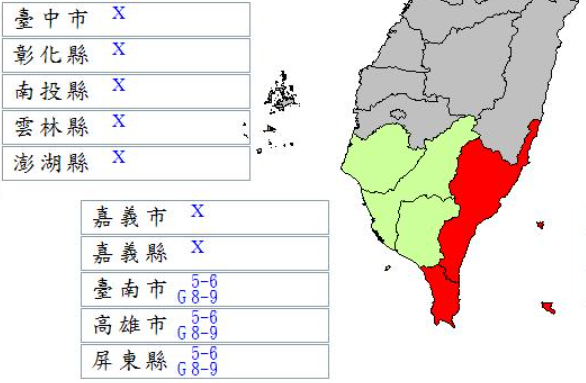 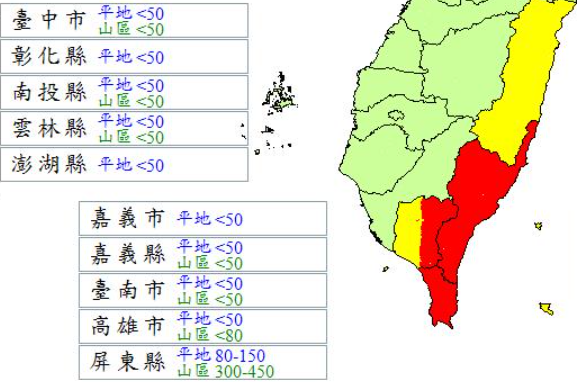 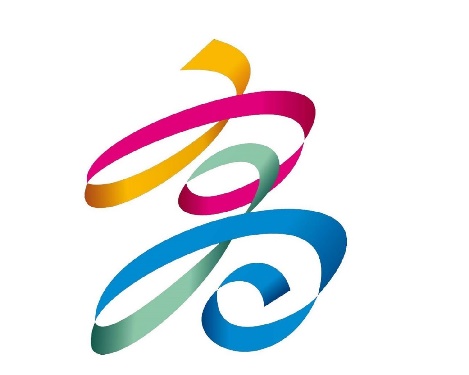 對高雄市影響
研判閃電對高雄市影響最顯著的時間在今（6）晚至明（7）日上午之間。雖然預期閃電不致對高雄市造成顯著災損，由於受到颱風環流逐漸接近影響，各界仍應做好防颱準備並隨時注意最新颱風動態。
氣象局  24小時定量降水預報
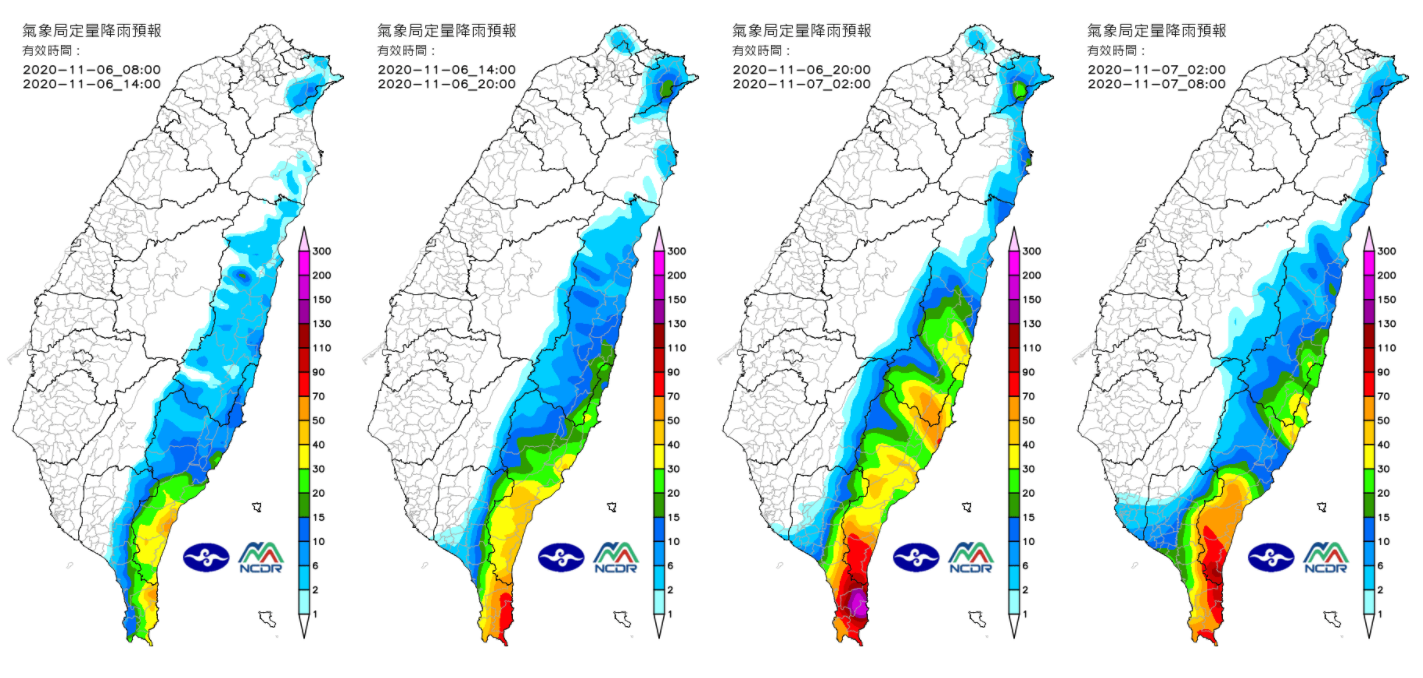 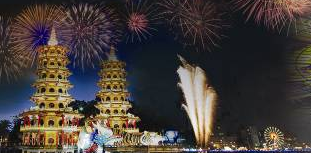 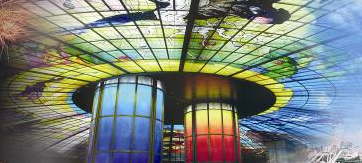 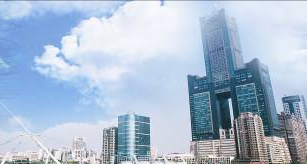 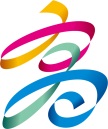 災害防救辦公室報告
10
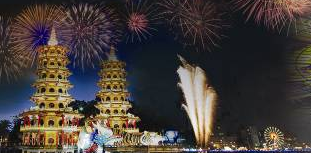 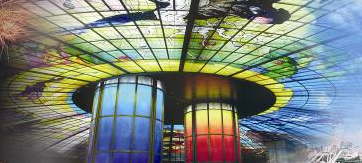 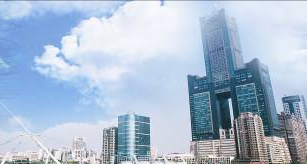 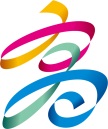 一、自10月30日閃電颱風於西太平洋形成，本辦公    室便利用區公所及各局處Line群組發送情資分析    提醒各單位注意颱風行徑，11月5日路徑確定影響    台灣，再次通報本府各局處、區公所注意颱風    動態，並提醒11月5日12時前完成防颱整備工作。二、各局處及各區公所應與開口契約廠商保持聯繫，    以應即時救災需要。
11
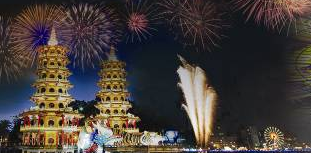 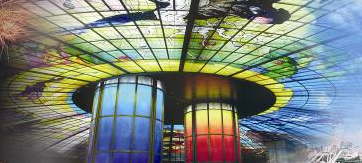 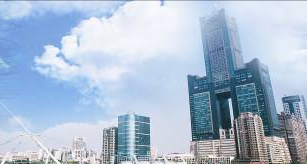 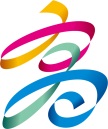 三、閃電颱風災害應變中心成立至08時30分已登錄    EMIC災情共0件。
12
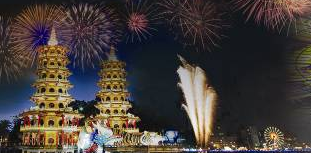 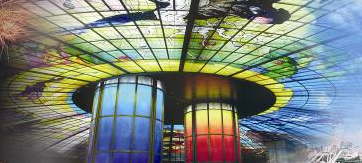 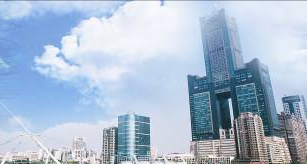 各單位工作報告
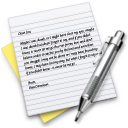 3
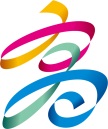 消防局報告
13
[Speaker Notes: 本局救災能量統計資料詳如簡報，請參閱，請過頁。]
▓本局業已完成救災車輛、裝備器材及油料整備，並持續通報各大、中、分(小)隊提高警覺，掌握救災人力，完成各項防救災整備工作；並落實災情查(通)報作業，以掌握降雨資訊及積淹水狀況；若有災情立即通報本局指揮中心。
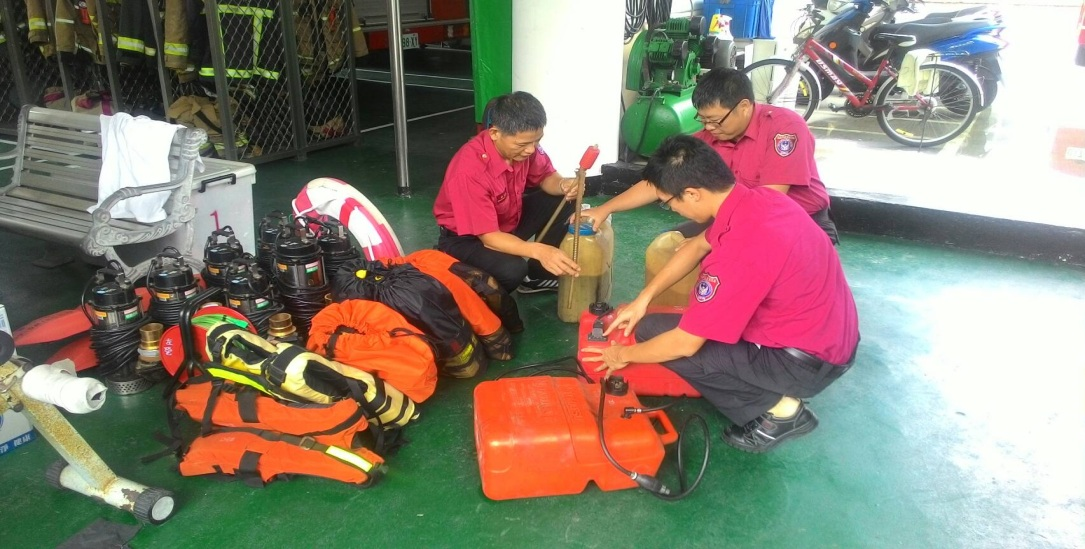 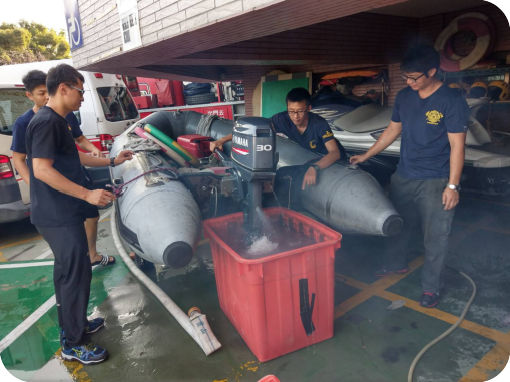 [Speaker Notes: 本局各外勤單位嚴密注意轄區狀況，將各項救災車輛、裝備器材及油料備足，提高出勤機動性，並落實災情查報作業，以掌握降雨資訊及積淹水狀況，請過頁。]
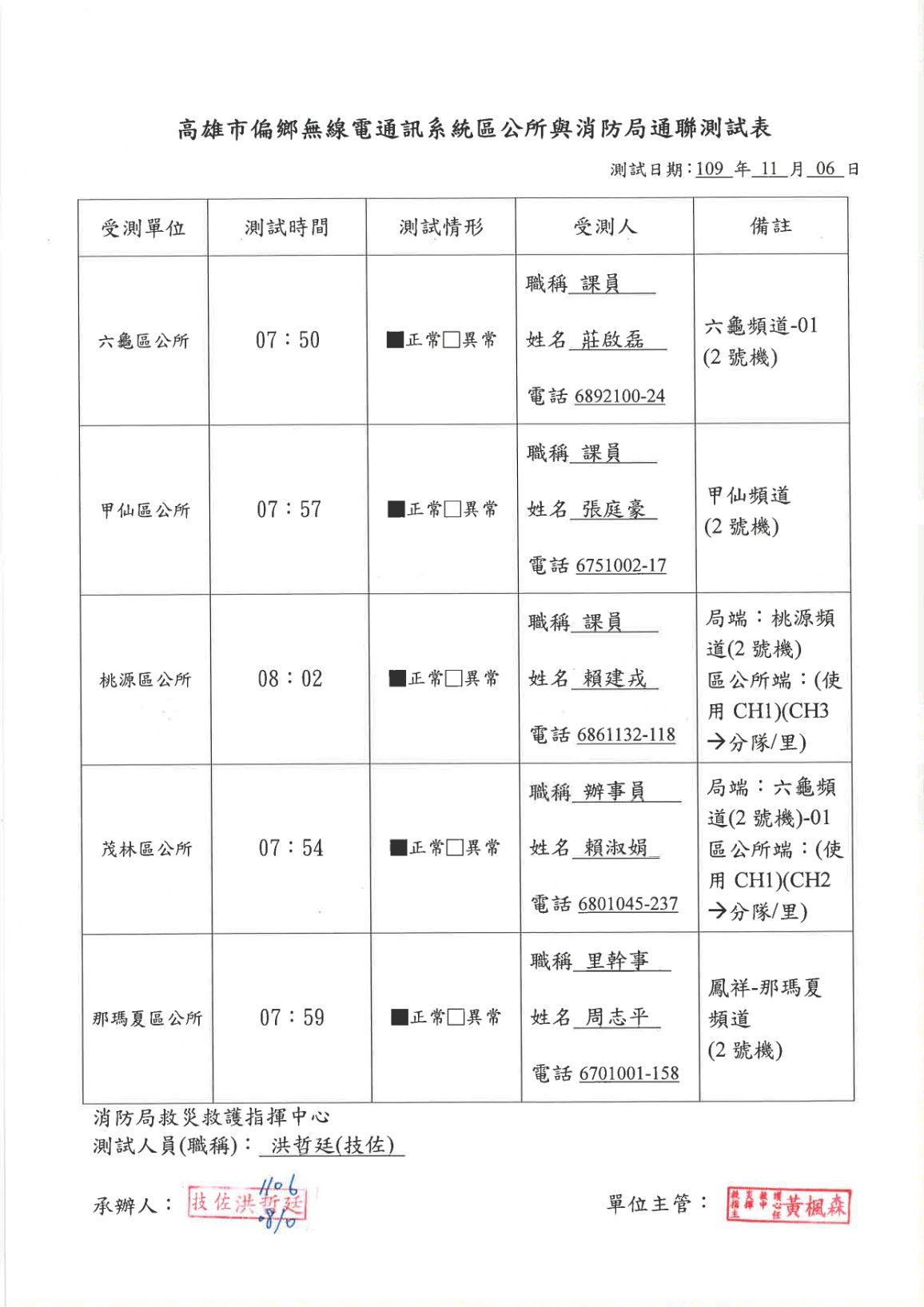 ▓本局業於今(6)日上午完成六龜、甲仙、桃源、茂林、那瑪夏等偏鄉區公所及所轄山區分隊無線電，測試結果功能皆正常。
[Speaker Notes: 本局業於今日上午完成偏鄉區公所無線電通訊測試，測試結果功能正常，請過頁。]
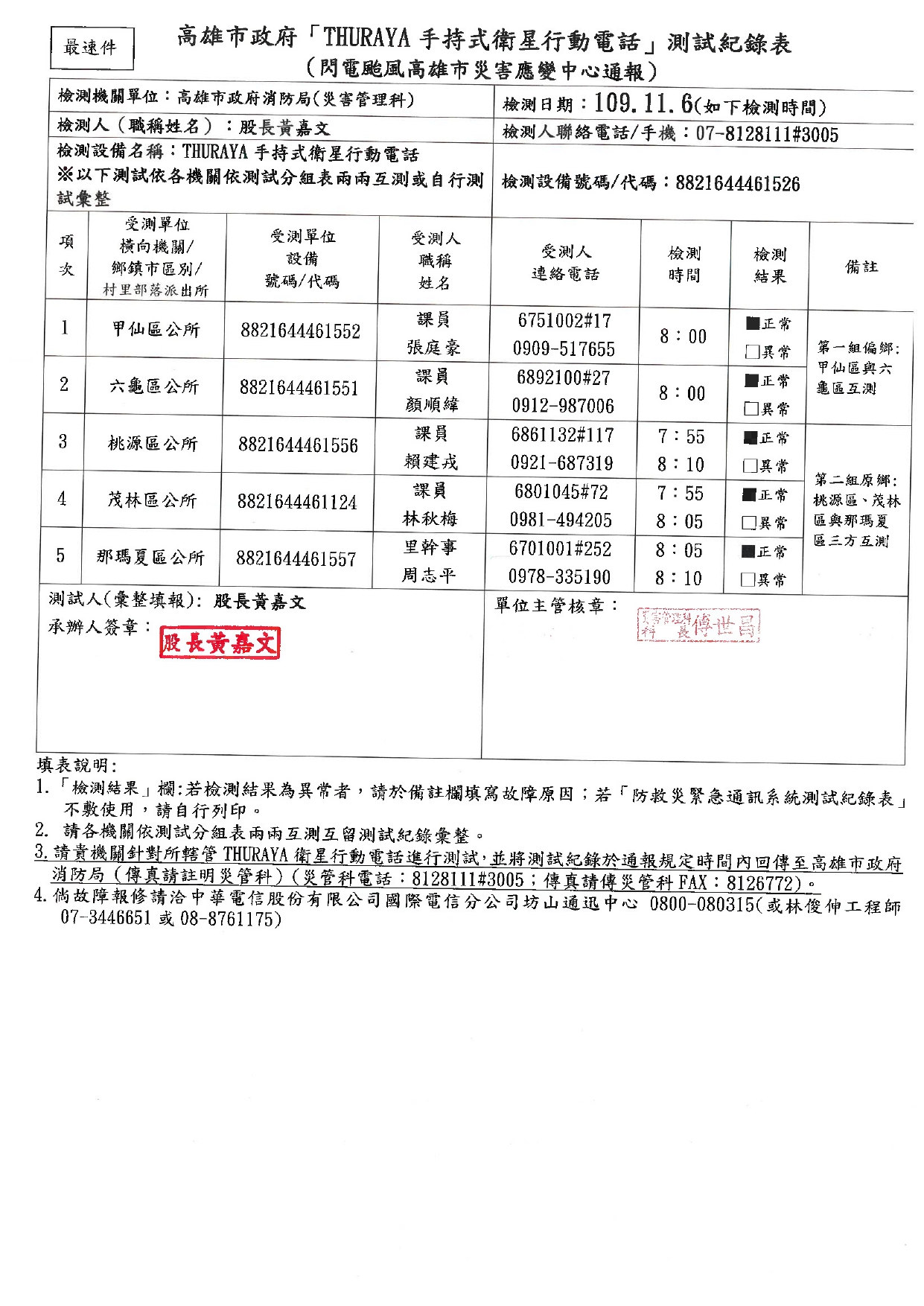 ▓六龜、甲仙、桃源、茂林、那瑪夏等偏鄉區公所及所轄山區分隊衛星電話通訊測試，測試結果功能皆正常。
[Speaker Notes: 本局業於今日上午完成偏鄉區公所及所轄山區分隊衛星電話通訊測試，測試結果功能正常，請過頁。]
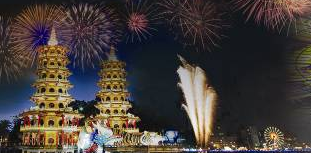 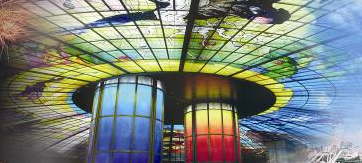 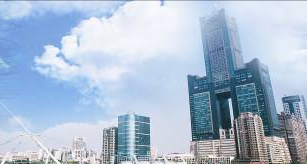 各單位工作報告
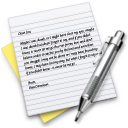 3
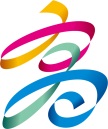 水利局報告
18
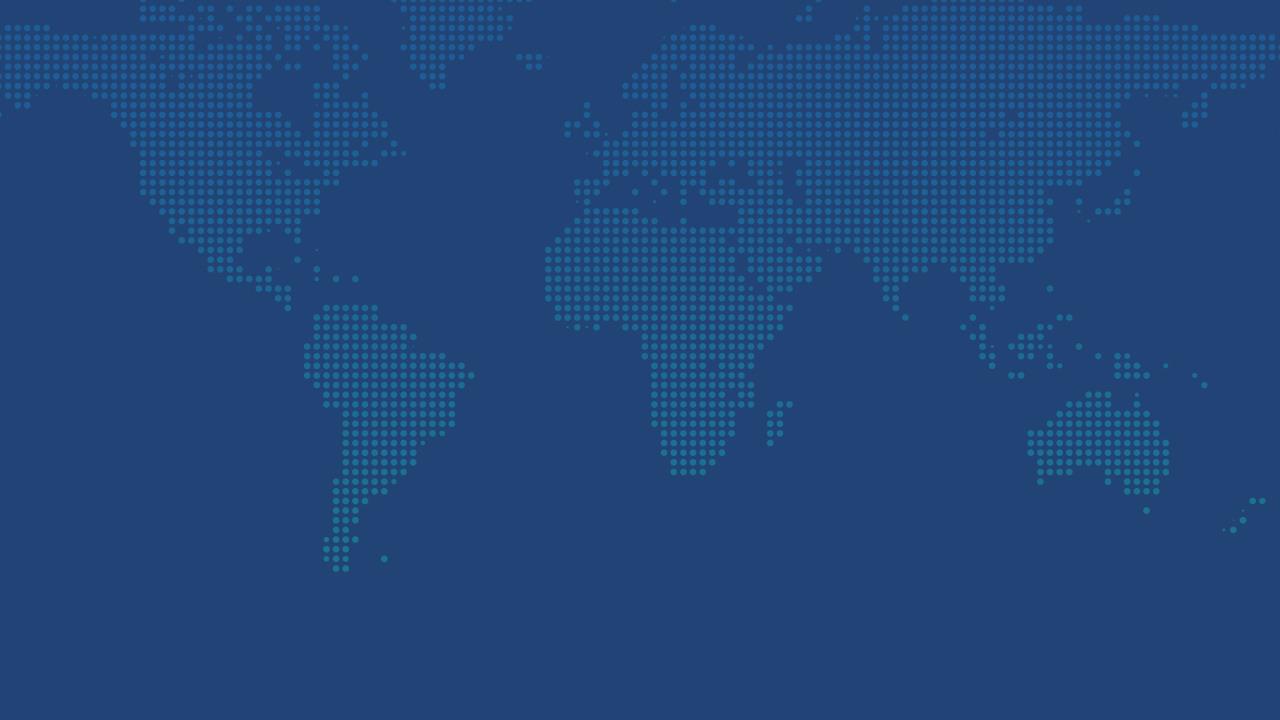 排水系統清疏辦理情形(截至11/1日)
持續進行並每週統計
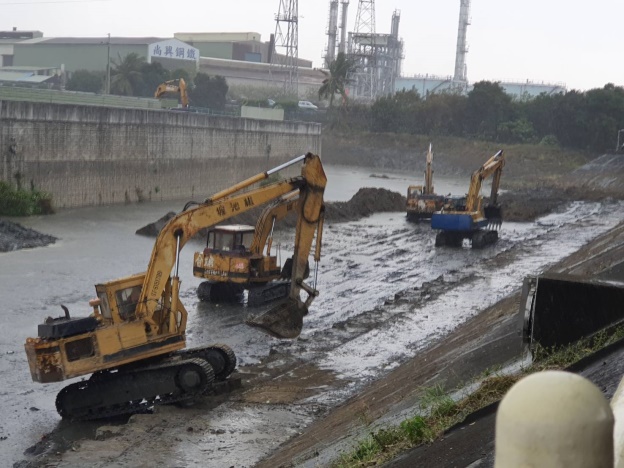 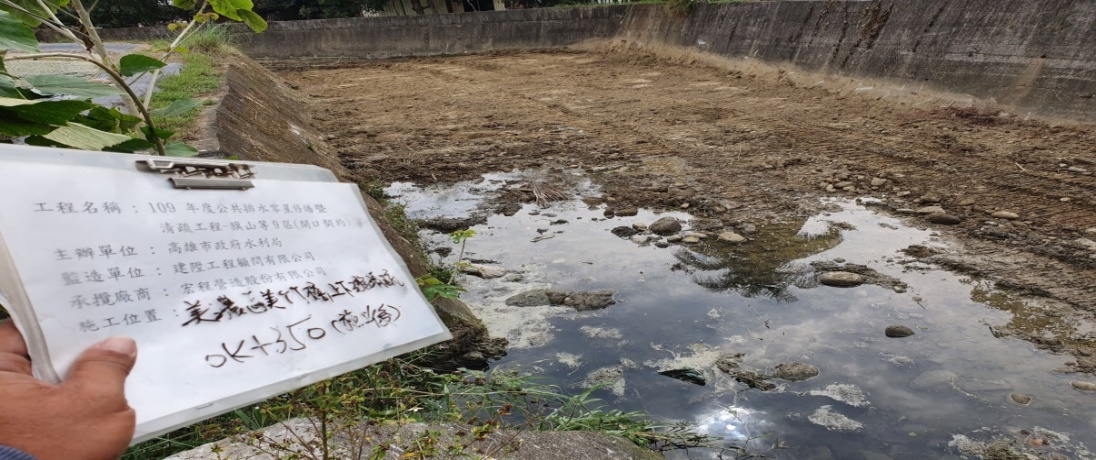 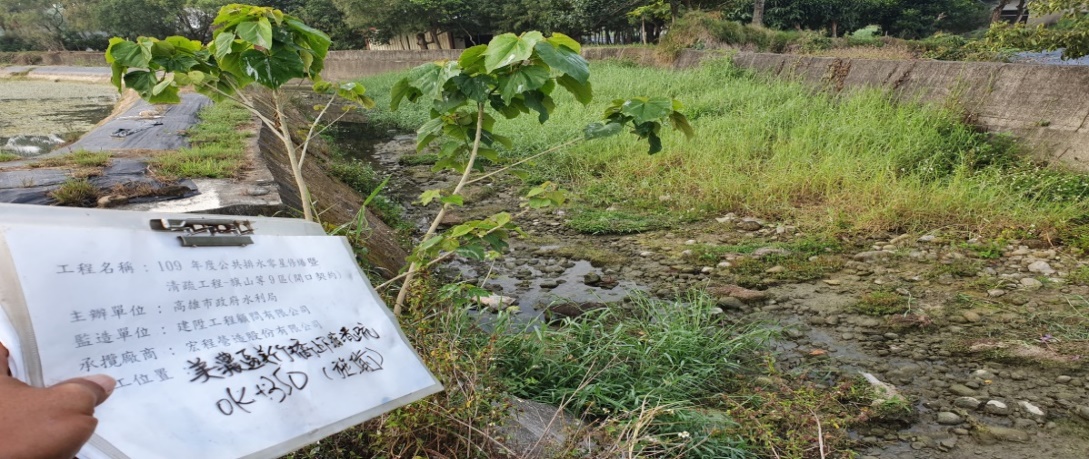 美濃區中圳里美竹橋上下游清疏後
仁武區中華社區後勁溪清疏
美濃區中圳里美竹橋上下游清疏前
1
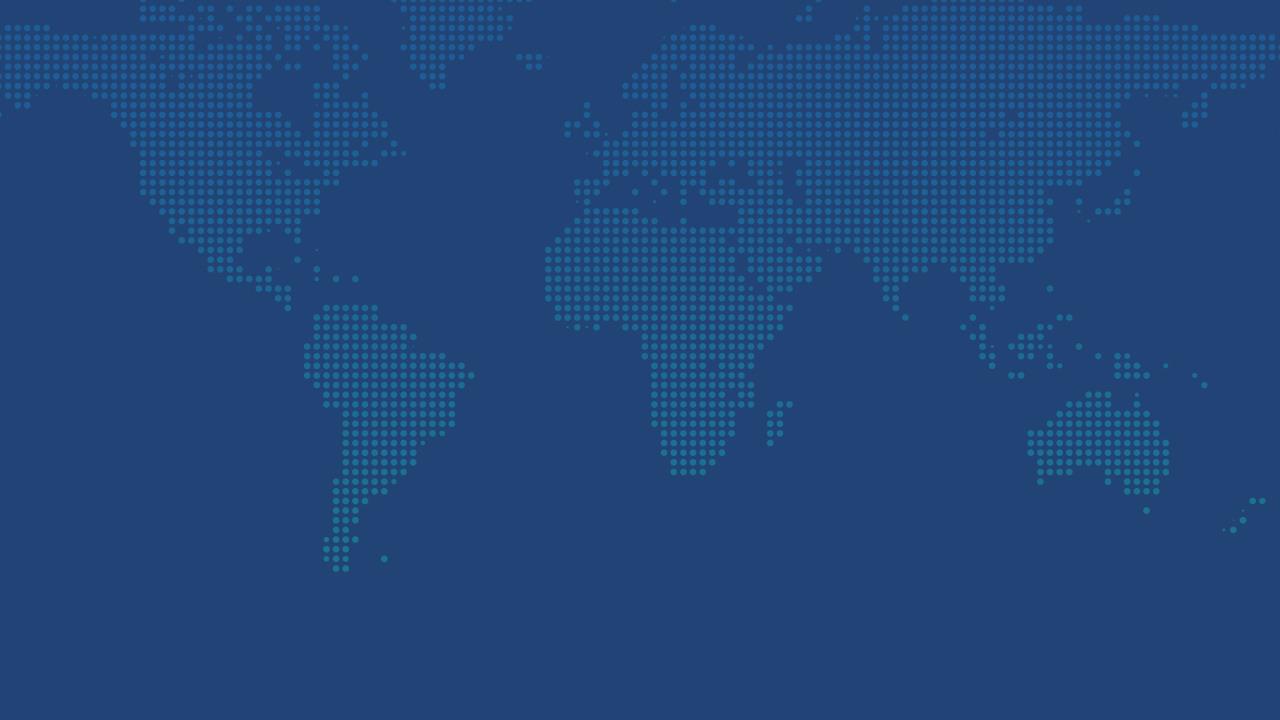 水利設施運轉情形(截止08:00)
完成
完成
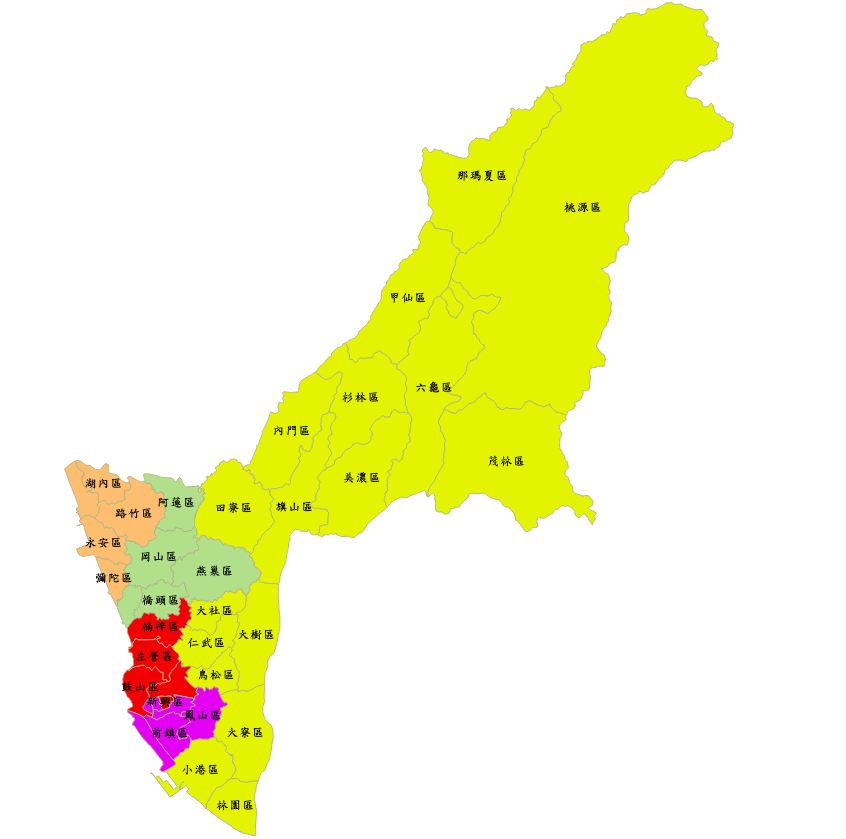 抽水/截流站
抽水站55座/ 截流站14座
共計69座
完成
完成
永安區
13座抽水站
旗山區
9座抽水站
岡山區
11座抽水站
三民區
20座抽水站(含截流站)
前鎮區
16座抽水站(含截流站)
已於11月5日進行各防汛整備及設備測試。
2
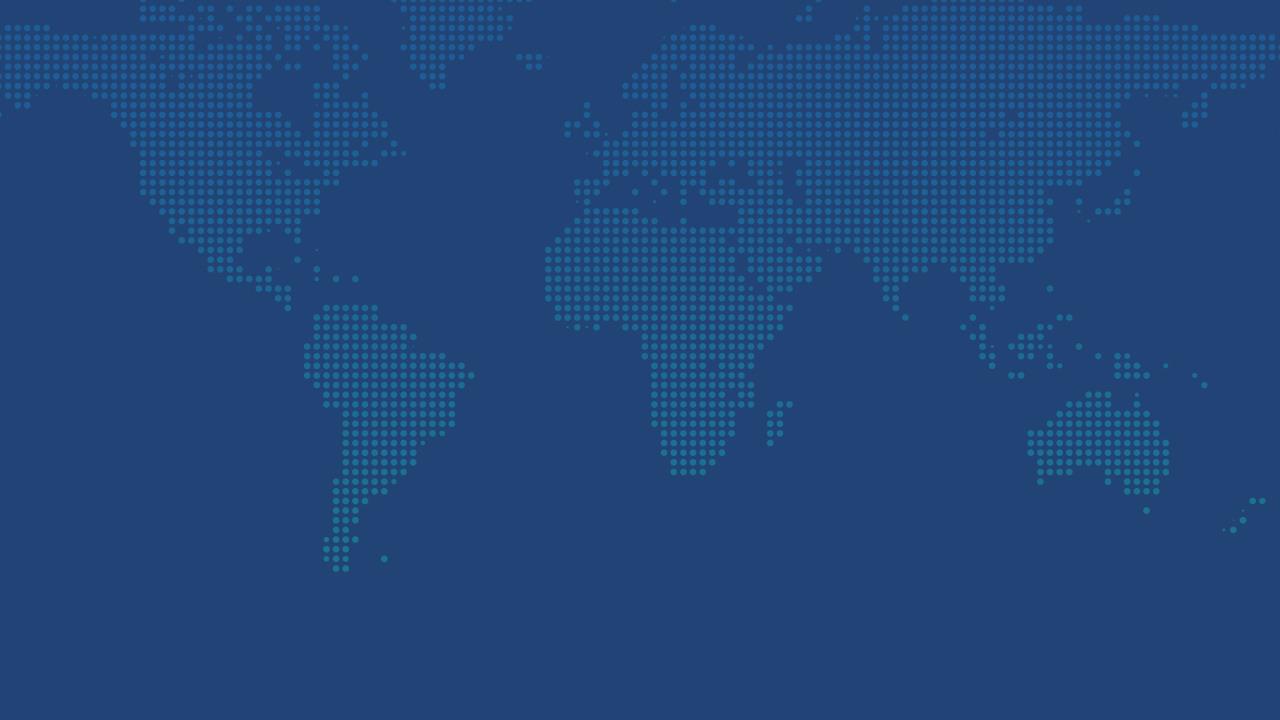 水利設施運轉情形(截止08:00)
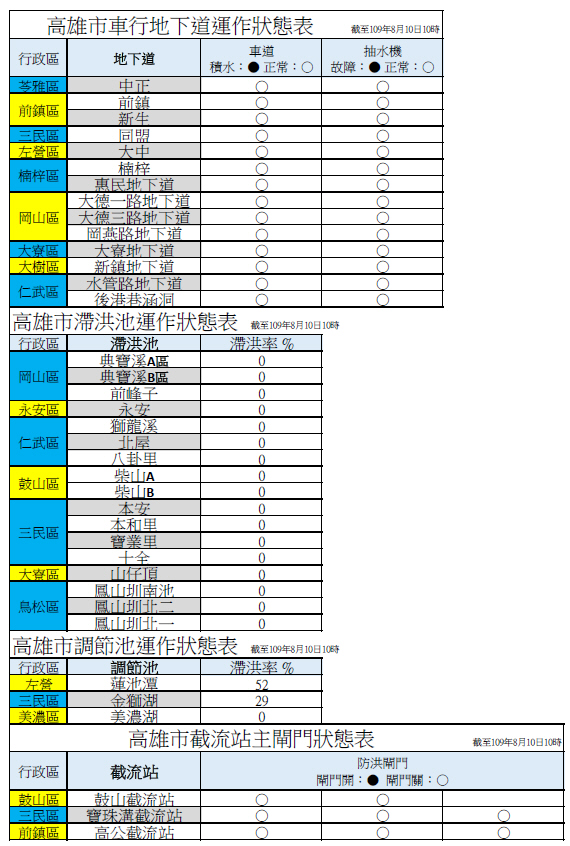 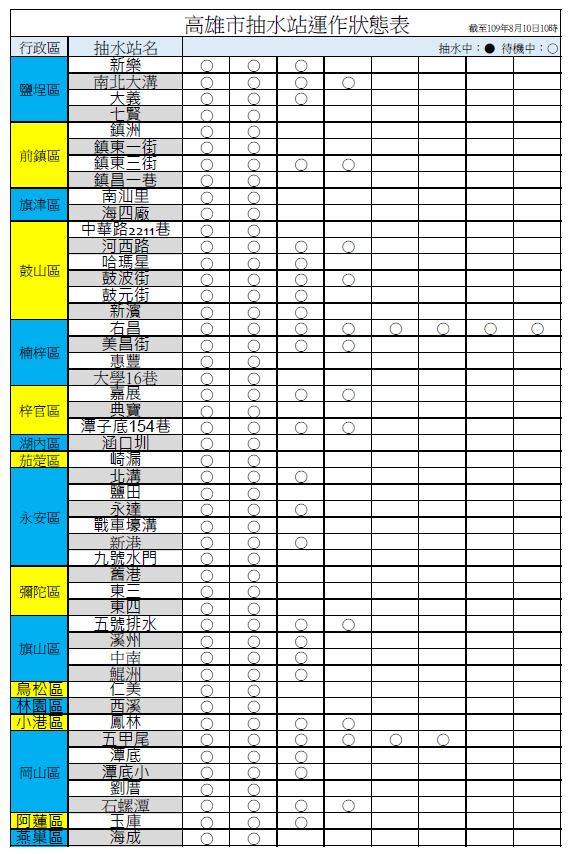 重要水利設施運轉管控表
3
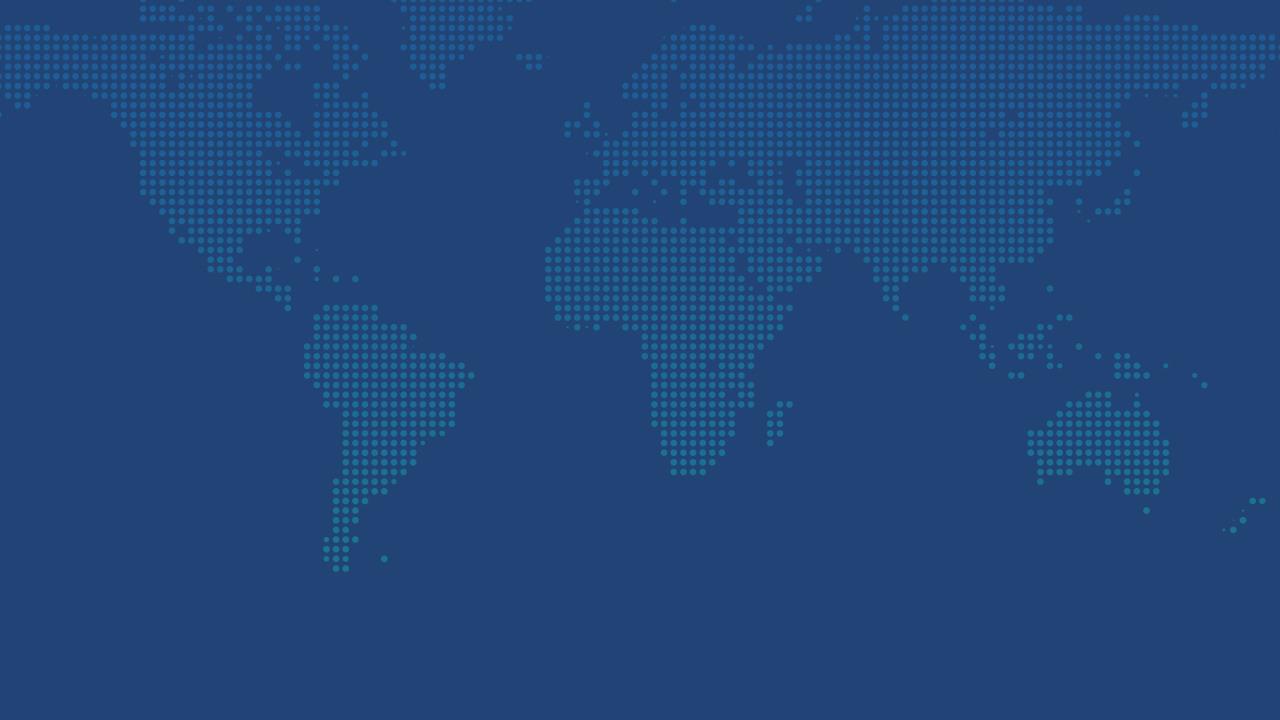 滯洪池現況(截止08:00)
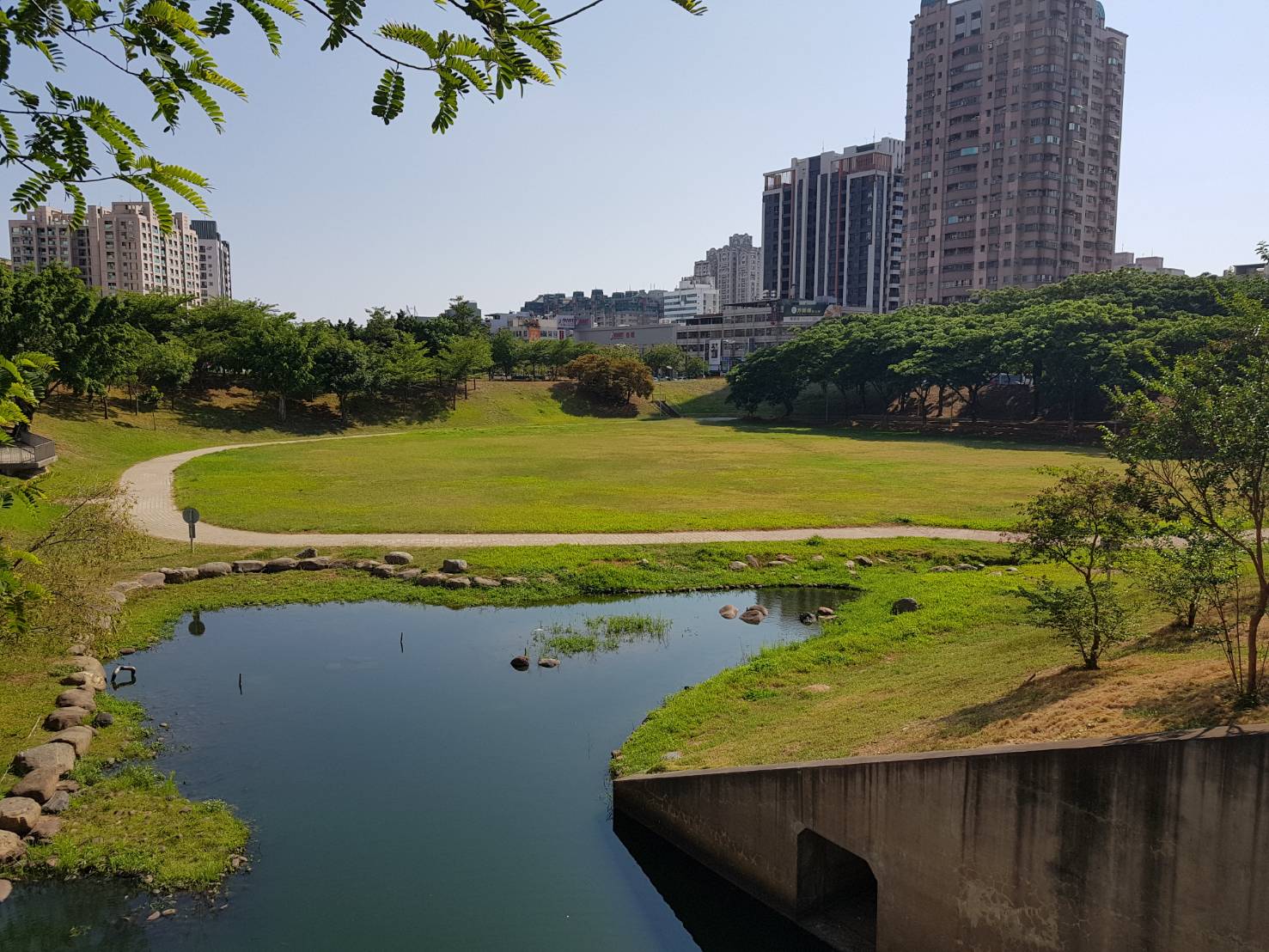 寶業里滯洪池
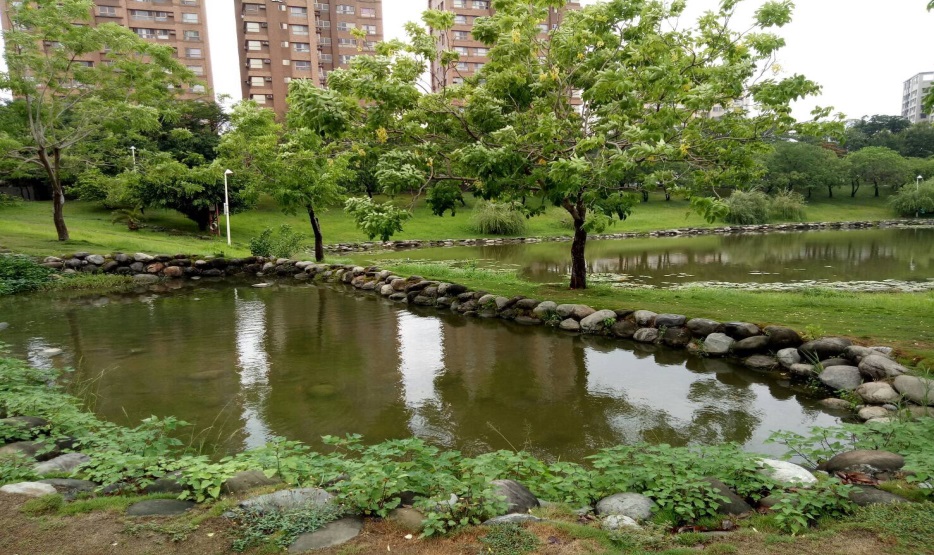 本和里滯洪池
本市目前計有15座滯洪池、2座蓄洪設施及1座美濃湖水庫。
4
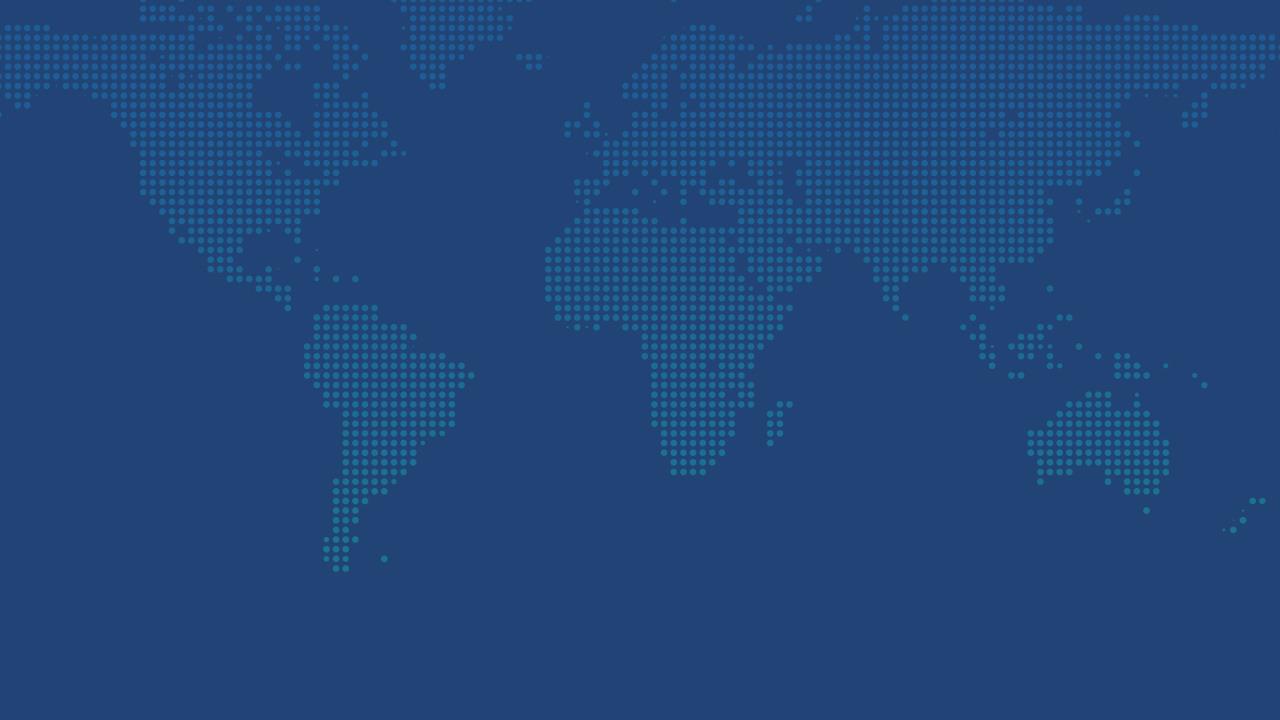 移動式抽水機預佈現況
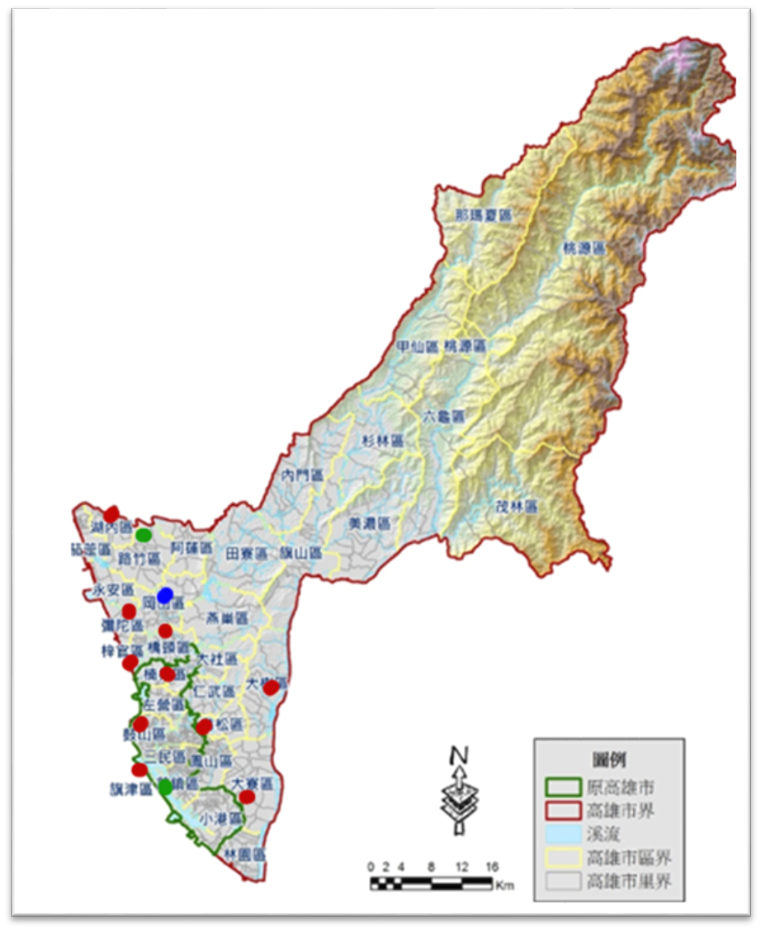 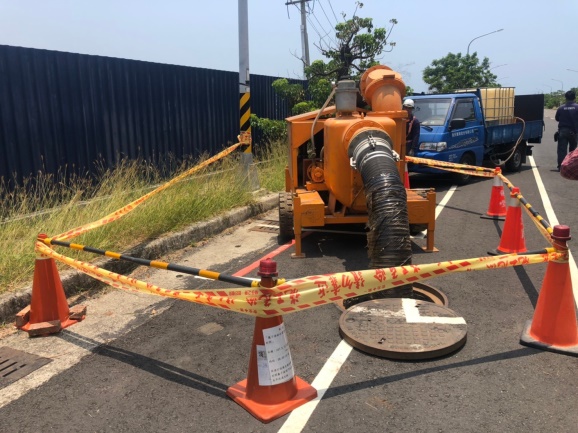 大社永宏巷
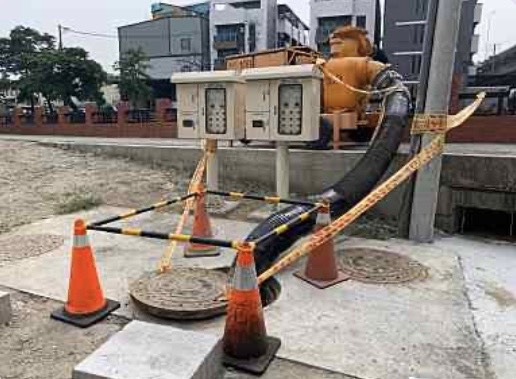 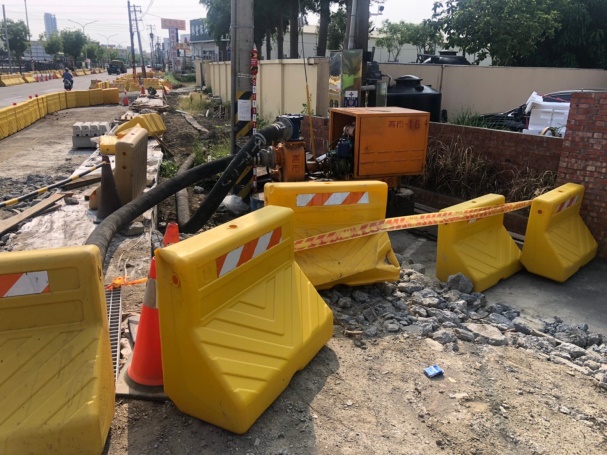 仁武澄觀路
鳥松神農路
6英吋以上移動式抽水機計132台，其中122台已完成預佈，10台機動待命中， 待命地點包含旗山五號排水、彌陀租地、前鎮興旺截流站及鳳山污水處理場。
5
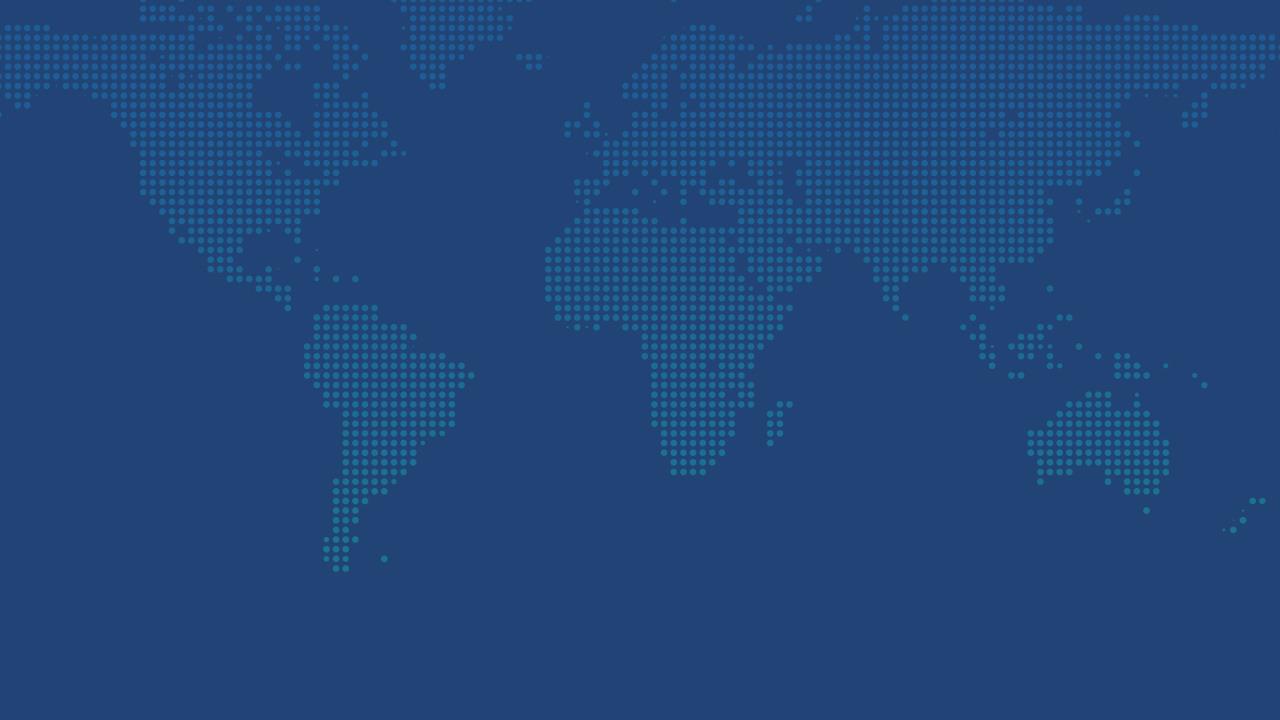 車行地下道監控情形
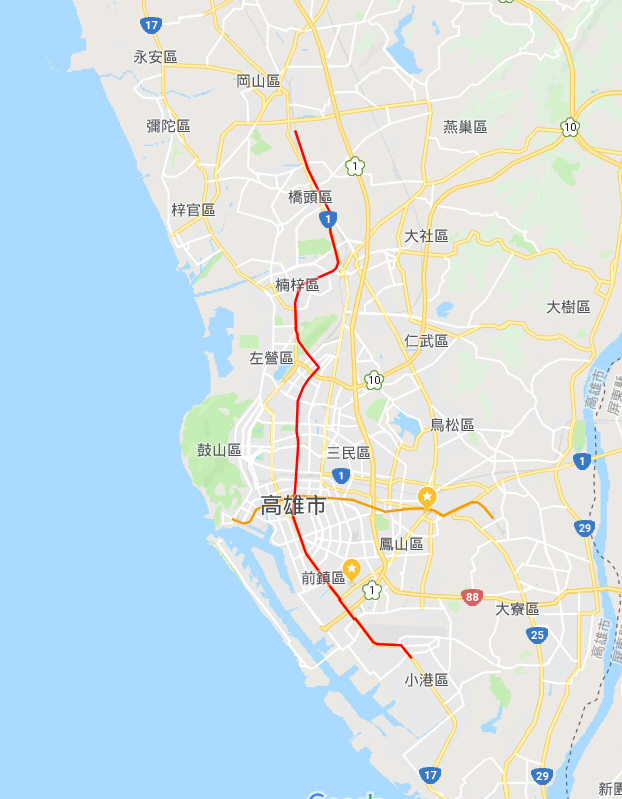 機組操作正常，並於11月6日檢視完成。
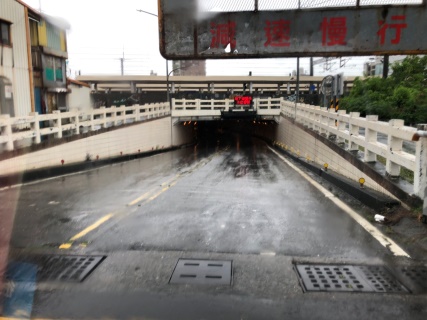 岡山區  大德一路地下道
        大德三路地下道
        岡燕路地下道
仁武區  水管路地下道
        後港巷涵洞
岡燕路地下道
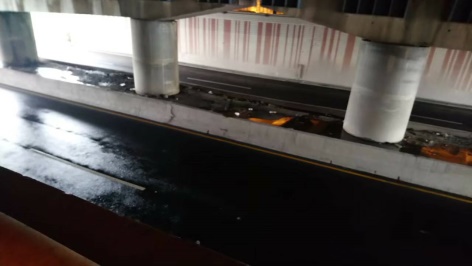 楠梓區  惠民地下道
        楠梓地下道
大樹區  新鎮地下道
水管路地下道
左營區  大中地下道
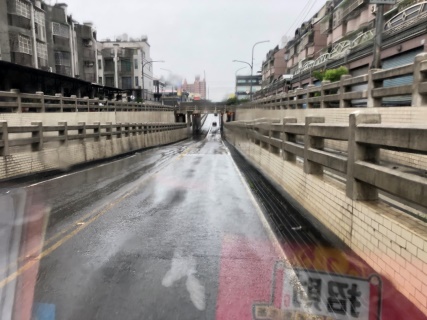 苓雅區  中正地下道
大寮區  大寮地下道
大德一路地下道
前鎮區  前鎮地下道
        新生地下道
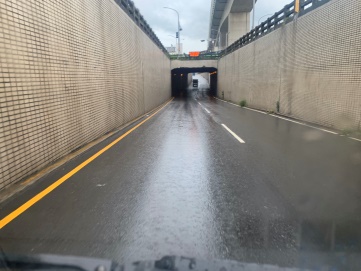 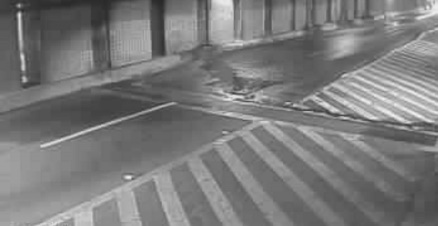 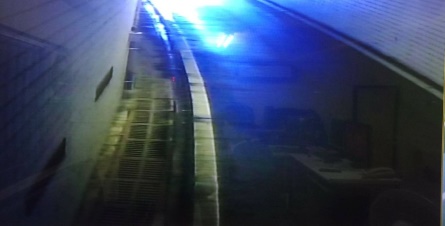 大中地下道
楠梓地下道
新生地下道
6
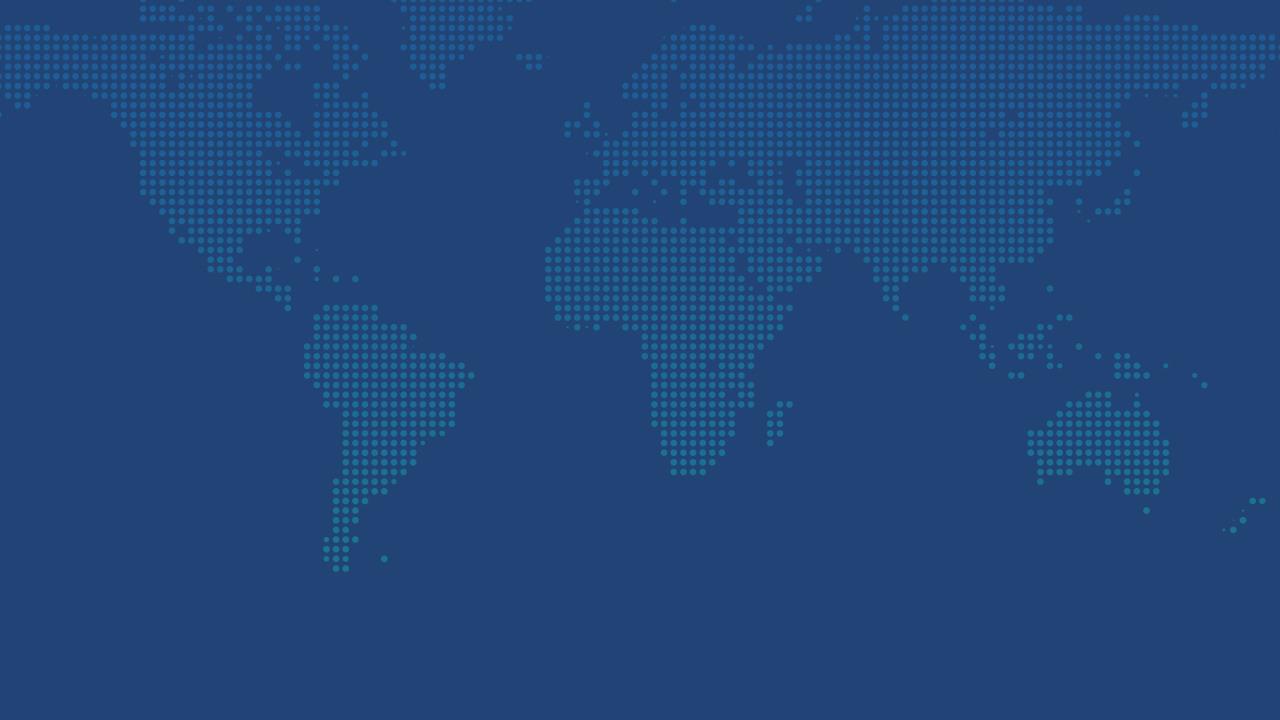 防汛備料整備情形                          (截止日期11/6)
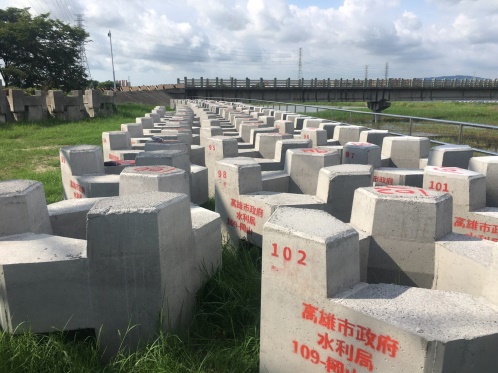 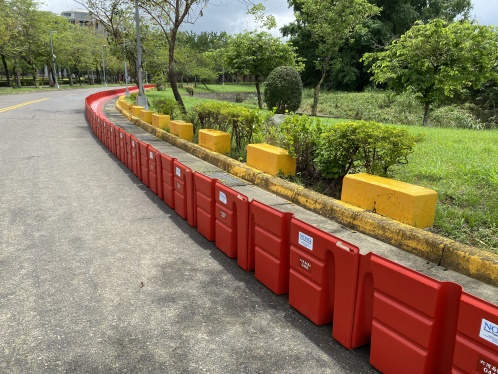 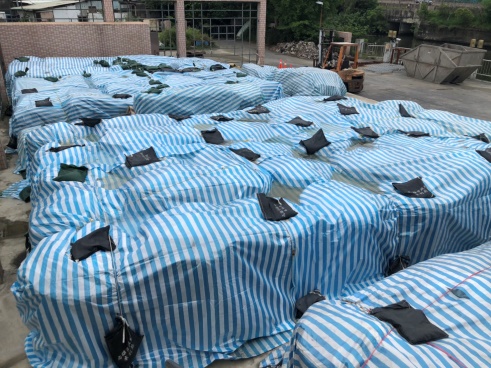 8
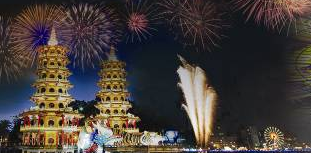 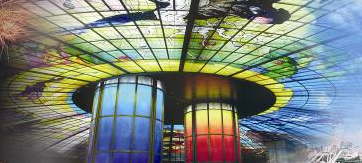 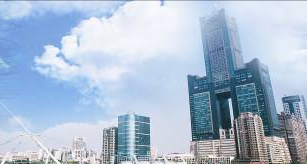 各單位工作報告
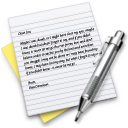 3
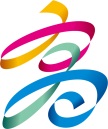 環保局報告
26
壹、防汛整備情形
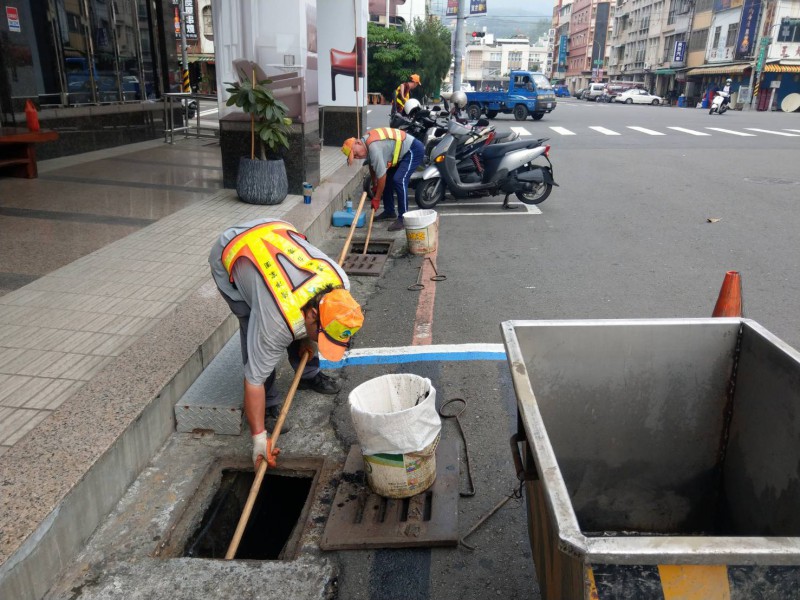 ㄧ、今年汛期前已完成目前列管
    183處積淹水路段的清疏與
    巡檢工作。
二、本局前已於109年11月2日通
    令各區清潔隊請提前做好相  
    關整備並加強溝渠清疏及可
    能導致廢棄物流入溝渠之地
    域清潔作業。
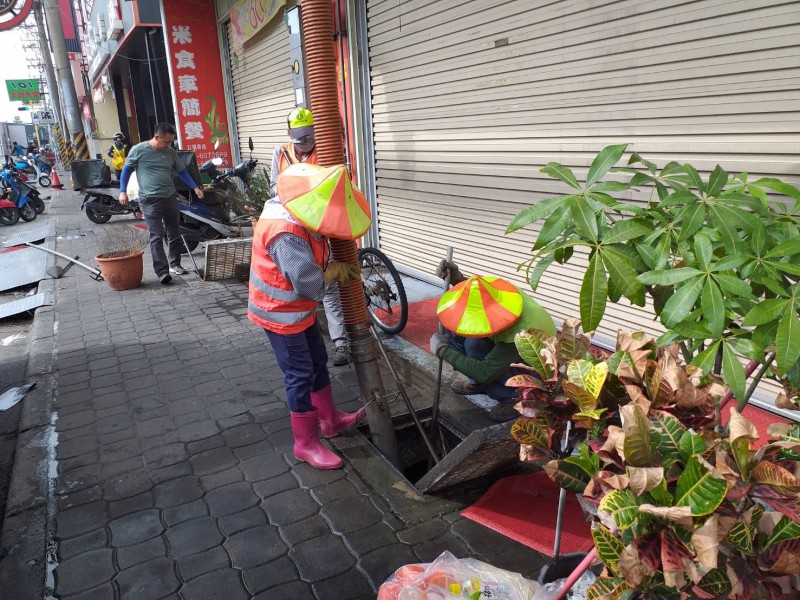 2
壹、防汛整備情形
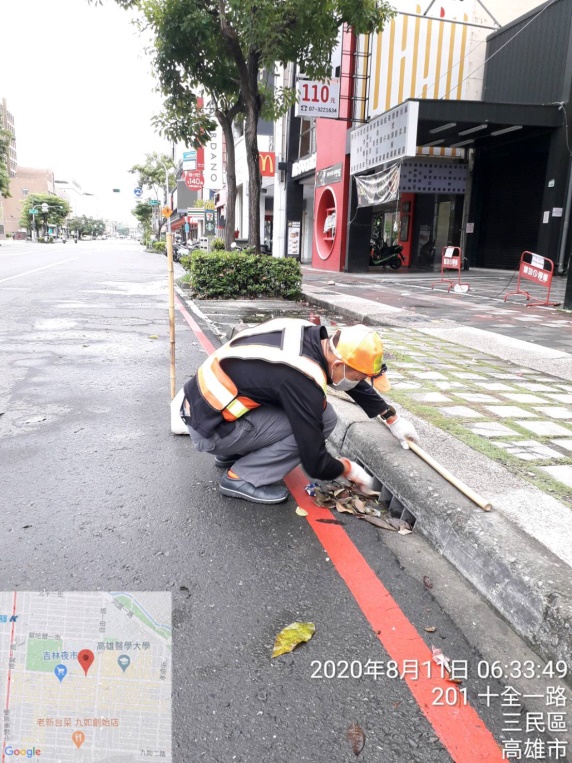 三、通令各區隊於強降雨期間    加強巡查洩水孔(含格柵式    溝蓋)垃圾及樹葉的排除，    並依檢視實需，進行側溝    堵塞排除。四、本局於今日(11/6)派員加    強巡檢側溝及排除洩水孔    的樹葉及垃圾，預計各區    動員清疏人力4770人次及    清疏車輛934車次。
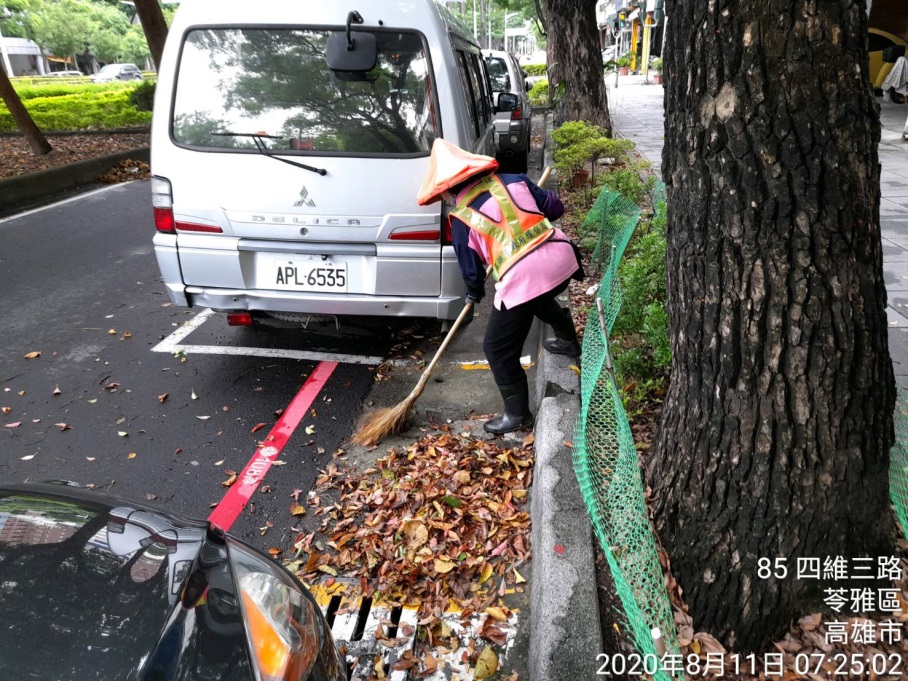 3
貳、前日(11/4)因應閃電颱風巡檢
清疏作業成果
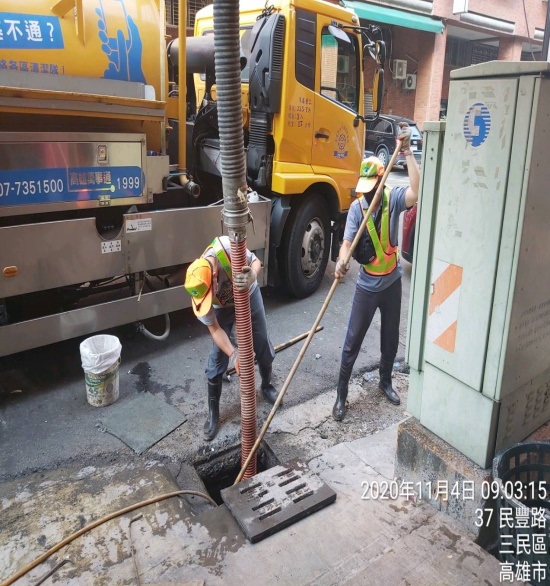 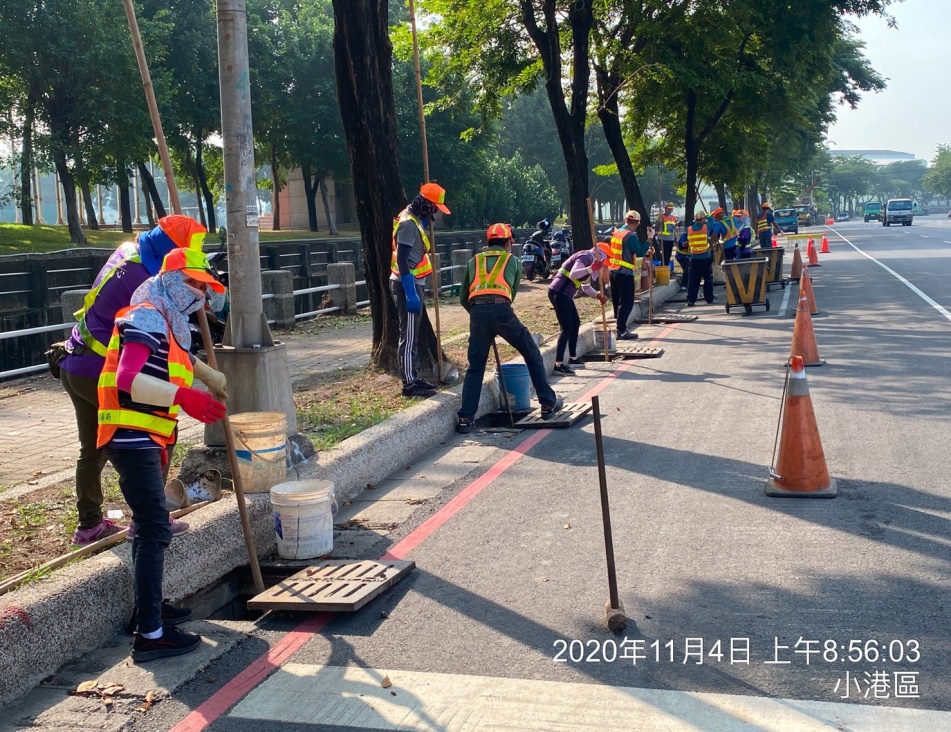 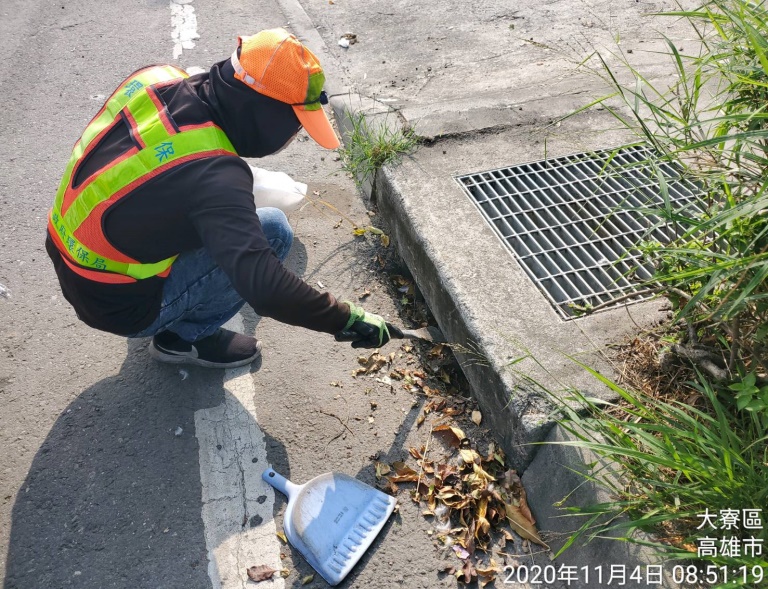 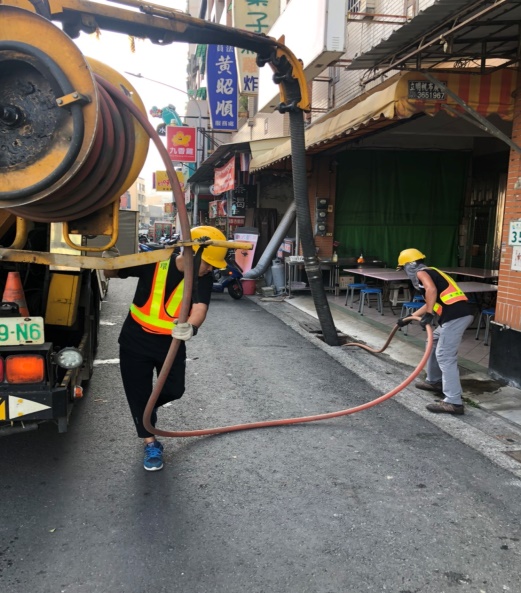 楠梓區惠民路
小港區博學路
大寮區光明路
三民區民豐路
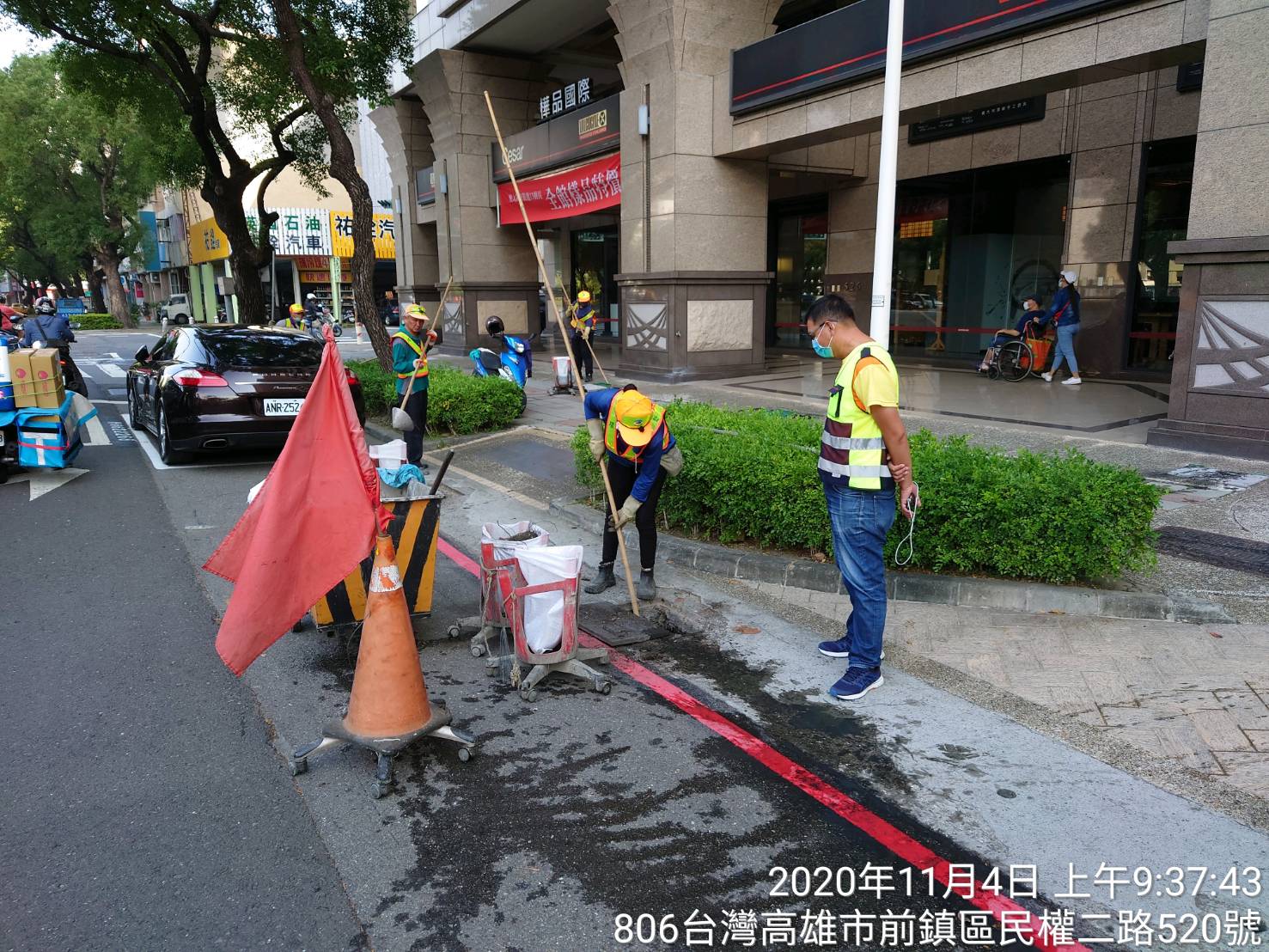 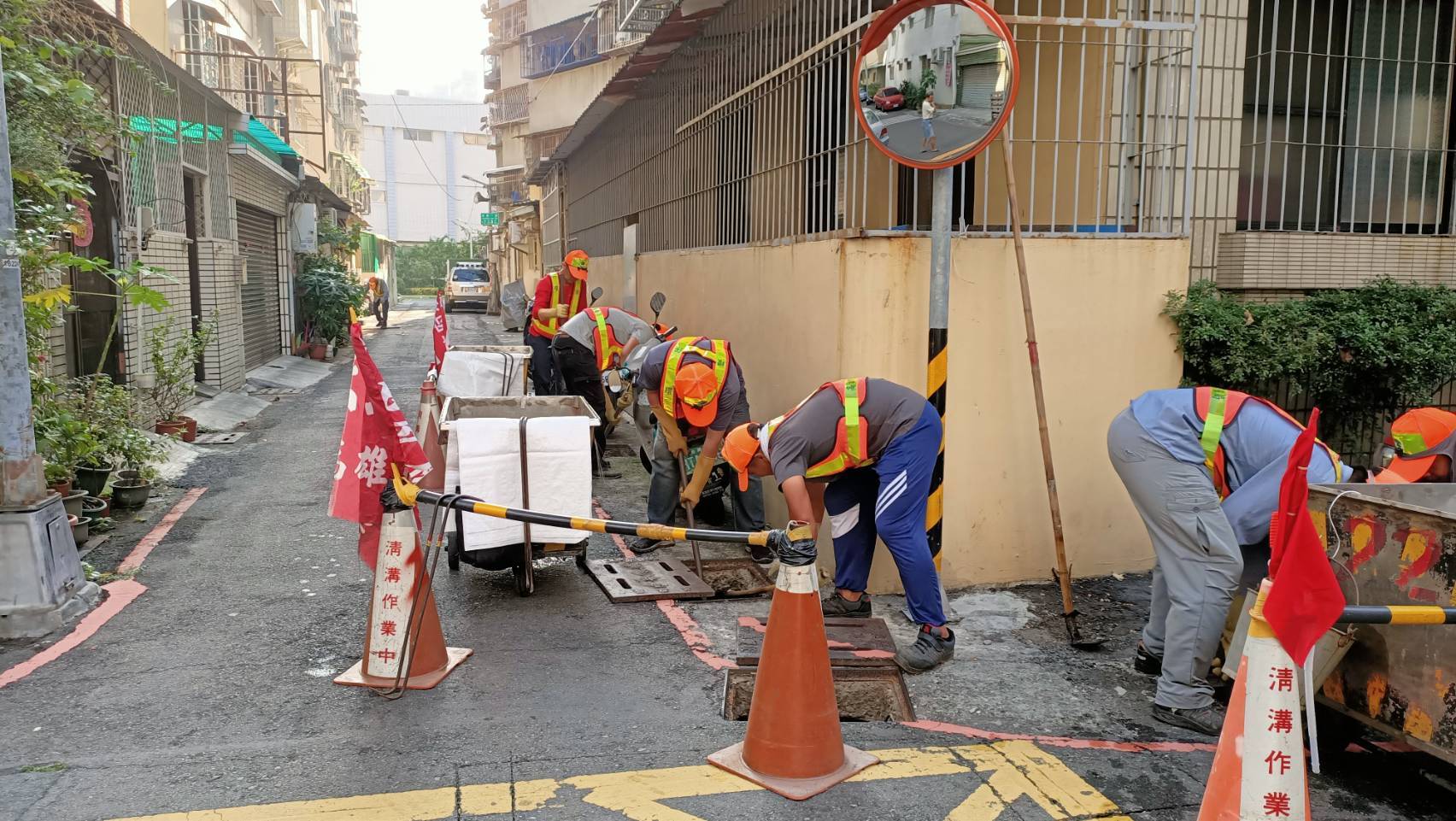 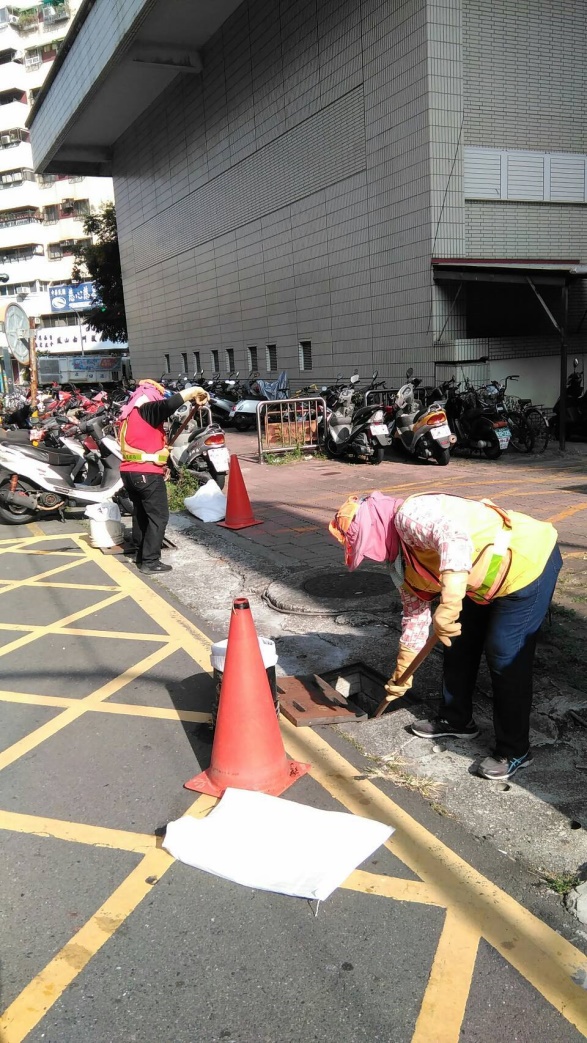 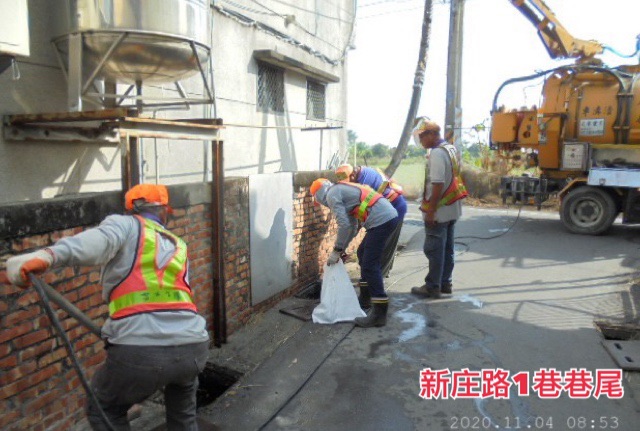 6
4
鳳山區新富路590巷
苓雅區建國一路
彌陀區新莊路1巷
前鎮區民權二路
參、昨日(11/5)因應閃電颱風巡檢
清疏作業成果
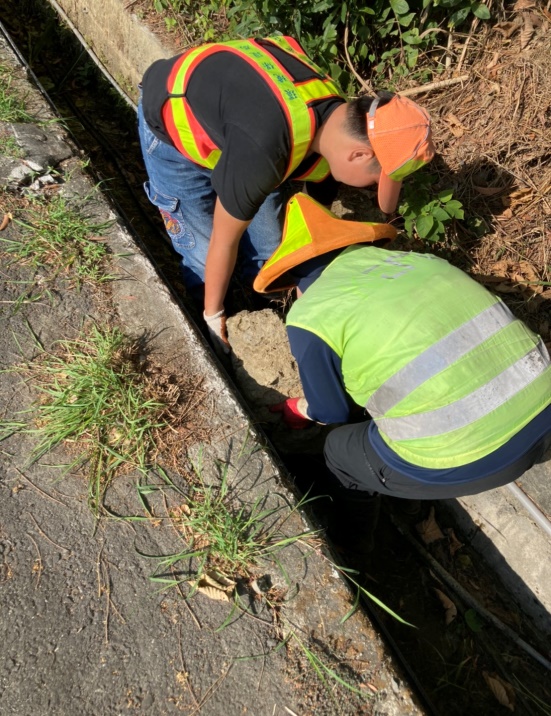 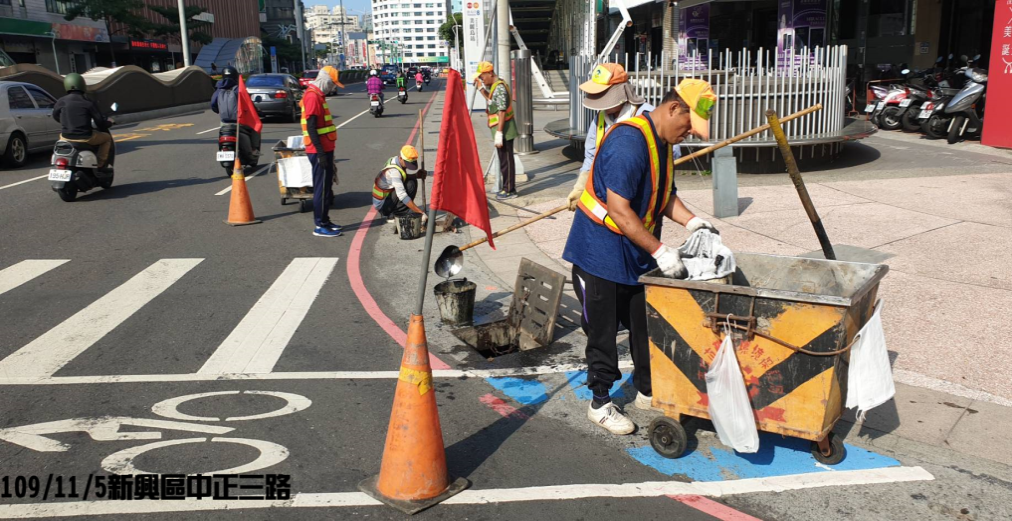 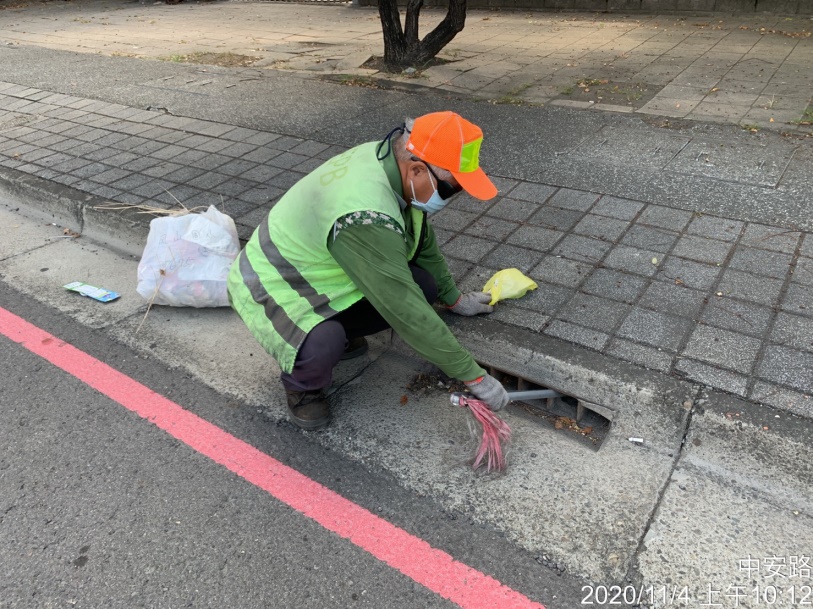 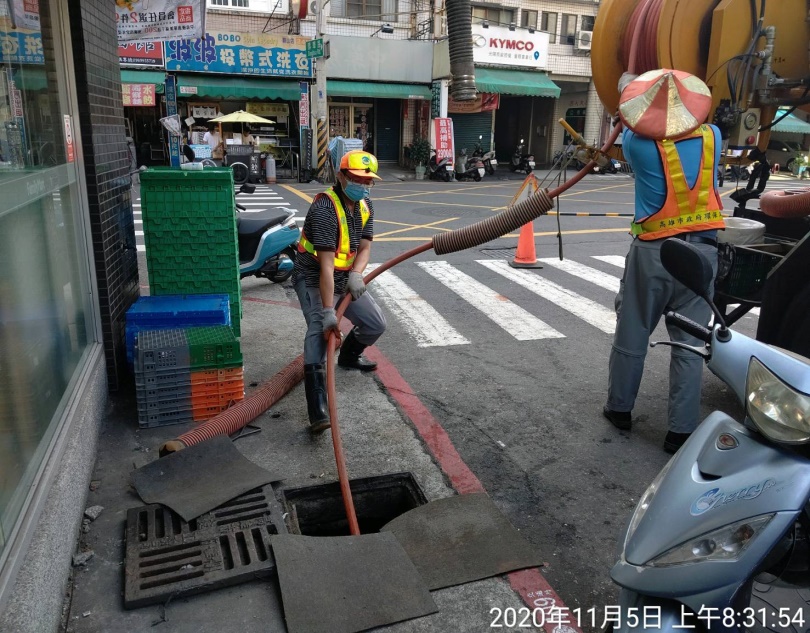 田寮區高14線
新興區中正三路
小港區中安路
三民區鼎華路
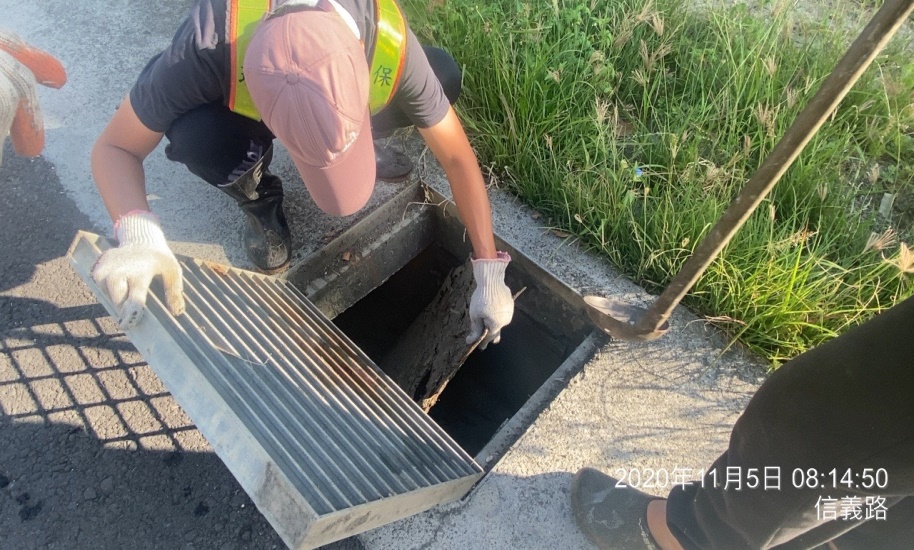 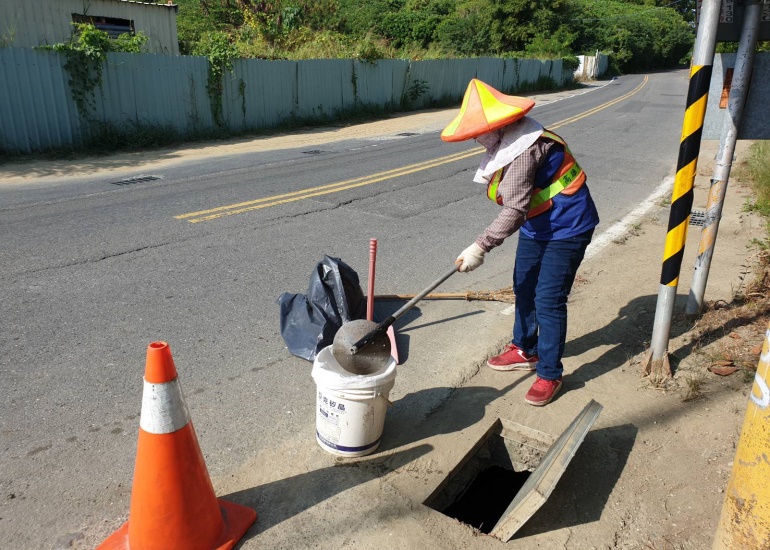 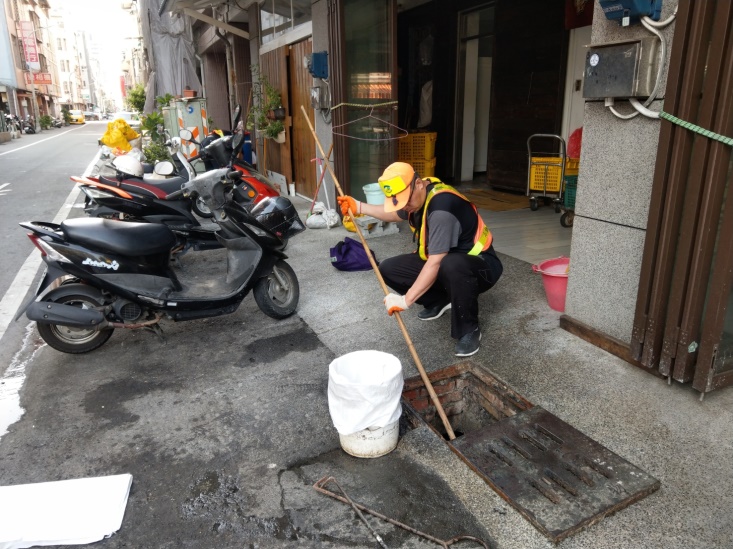 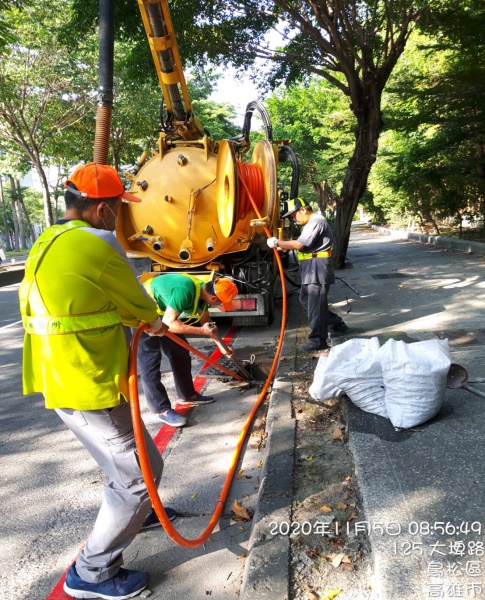 5
鳥松區大埤路
鹽埕區新興街
湖內區信義路
燕巢區湖內巷
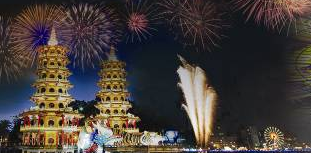 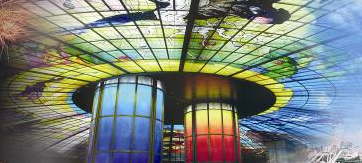 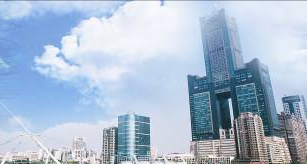 各單位工作報告
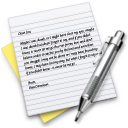 3
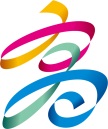 工務局報告
31
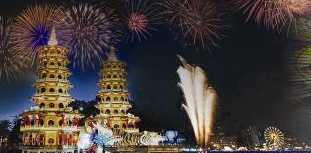 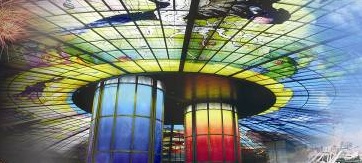 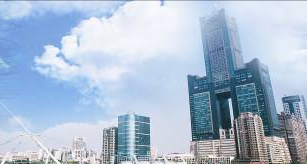 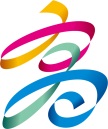 閃電颱風災害暨處理情形統計總表（工務局）
統計至11月6日0時00分止
32
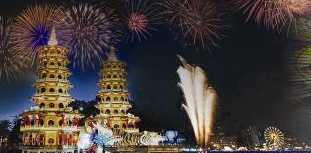 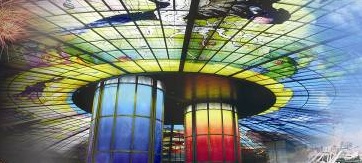 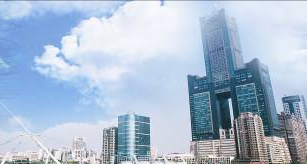 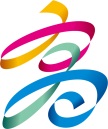 閃電颱風災害暨處理情形統計總表（工務局）
地下道目前無封閉情形。
道路及橋樑目前無封閉情形。
統計至11月6日8時00分止
33
工務局動員救災機具人力彙整表
4
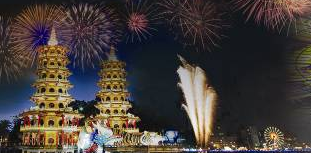 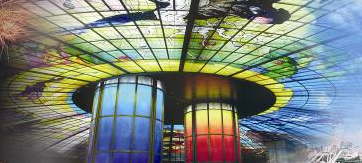 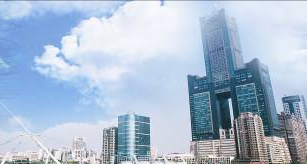 各單位工作報告
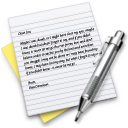 3
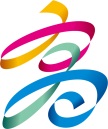 民政局報告
35
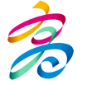 輕度颱風閃電防災整備情形(截至11月6日8時30分)-民政局
36
豪雨整備情形：  
    一、掌握六龜、甲仙、桃源、茂林及那瑪夏等易形成  
        孤島地區，轄內洗腎病患及孕婦人數計117人，
        各區將視天候狀況進行安置或依親。
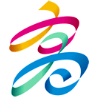 輕度颱風閃電防災整備情形民政局
37
二、請六龜、甲仙、桃源、茂林及那瑪夏等地區，預先掌握轄內保全戶人數計3,597人，俾利於必要時執行撤離機制。
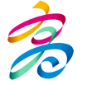 輕度颱風閃電防災整備情形民政局
38
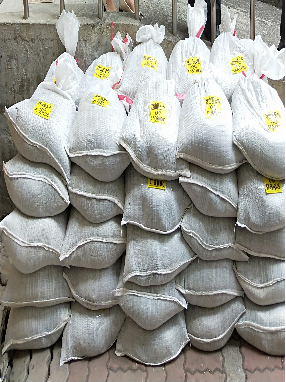 三、已備妥沙包28,513個，於區級應變中心
    啟動時將相關訊息公布於各區公所網站
    供民眾索取、整備中小型抽水機具153台
    皆可運作。
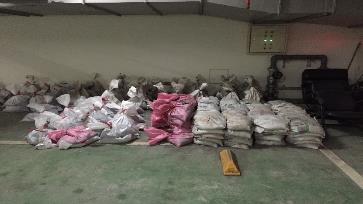 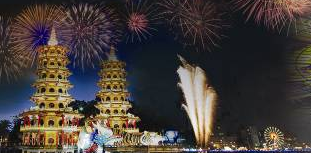 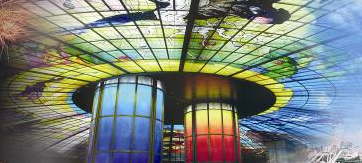 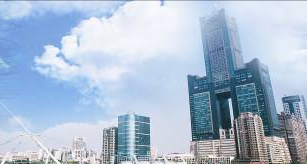 各單位工作報告
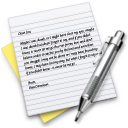 3
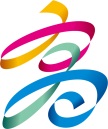 原住民事務委員會報告
39
三原住民族地區防颱整備狀況：
狀況
區公所
截至109.11.06 AM08:00
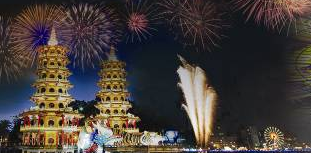 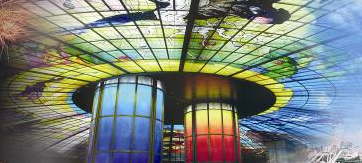 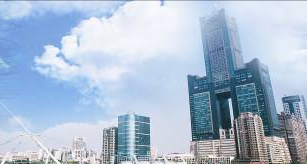 各單位工作報告
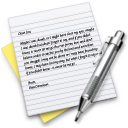 3
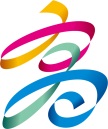 社會局報告
41
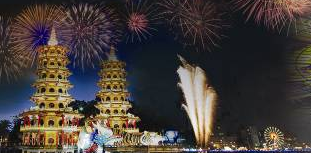 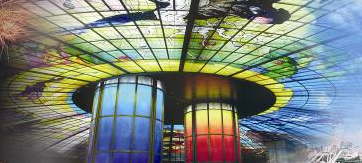 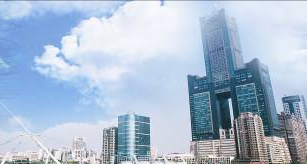 各單位工作報告
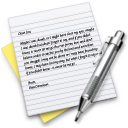 3
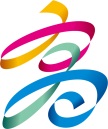 衛生局報告
42
衛生局應變整備作為(1/6)
氣象局發布海上颱風警報，監控颱風動態發展，完成以下作業：  
所屬衛生所辦公廳舍環境安全檢視、發電機儲備用油檢查、不斷電系統啟動檢測及特殊藥品、疫苗庫存、人力盤點。
潛勢危險地區洗腎、近產期孕婦個案行蹤掌握。
通知本市各醫院、照護機構預做防災因應措施。
檢視更新急救責任醫院、照護及洗腎機構緊急聯絡窗口正確性。
43
衛生局應變整備作為(2/6)
接獲市府災害防救辦公室通知加強防颱整備訊息，立即同步通知所屬各區衛生所及業務權管單位完成以下作業：
潛勢區衛生所(六龜、甲仙及原民區)：通知潛勢危險地區衛生所完成人力、特殊藥品庫存量盤點、彙整及無線電通訊設備測試，確保通訊暢通。
44
衛生局應變整備作為(3/6)
潛勢危險地區衛生所相關醫療人力整備情形如下：
截至11月6日8時0分
45
衛生局應變整備作為(4/6)
潛勢危險地區衛生所特殊藥品整備情形如下：
截至11月6日8時0分
46
衛生局整備作為-防疫整備(5/6)
漂白水庫存整備
  1.截至11月5日12時止，本局暨各區衛生所漂白水庫
    存量高於安全庫存量，全市合計共76,668瓶。
疫苗保全狀況
  1.提醒38區衛生所應進行發電機儲備用油補充及不斷電系統啟動運作測試。易淹水或地勢較低之衛生所，應提高警覺，注意疫苗保全，必要時，疫苗後送本局儲放。
  2.截至11月5日12時止，本局發電機儲備油料足夠，不斷電系統啟動運作正常。
47
衛生局應變整備作為(6/6)
業務權管單位
   25家急救責任醫院於109年11月5日12時完成整備。
   66家護理之家、1家住宿式長照機構、2家團體家屋於109年
   11月5日12時完成整備。
   16家產後護理之家於109年11月5日12時完成整備。
   15家精神照護機構於109年11月5日12時完成整備。
   38所衛生所於109年11月5日12時完成整備。
截至11月6日8時0分
48
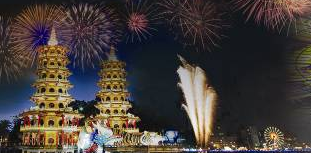 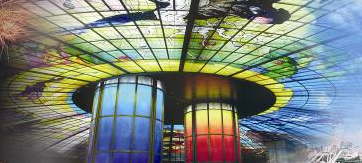 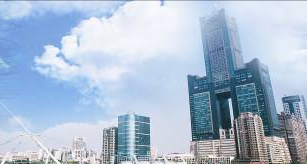 各單位工作報告
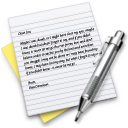 3
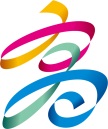 經濟發展局報告
49
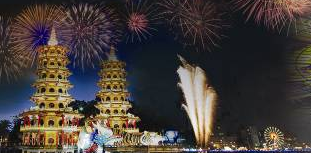 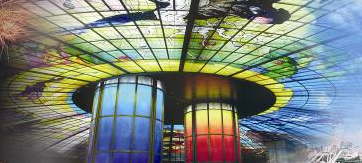 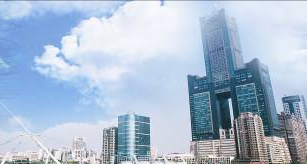 各單位工作報告
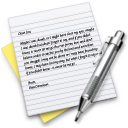 3
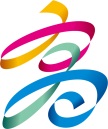 農業局報告
50
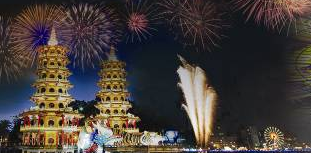 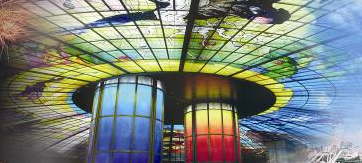 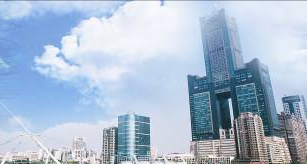 各單位工作報告
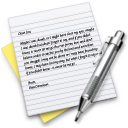 3
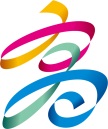 海洋局報告
51
目前整備情形 (截至11月6日8:00)-海洋局
一、養殖漁業防汛：
     11月5日下午1時以簡訊通知公所、漁會、養殖協會、產銷班宣導  養殖漁民提早整備防颱(汛)措施並注意人身安全。
二、本市各漁港防汛：
    (一)本局各漁港管理站人員加強巡視，並督導清潔包商針對港區排水孔渠進行疏通(尤其屋頂)，避免豪大雨洩水不及導致建物內部積水情形。
    (二)茄萣白砂崙漁港部分，已聯繫白砂崙安檢所人員及茄萣舢筏協會協同注意，並轉知水利署第六河川局人員做好水門機械設備整備。
    (三)為防範漁港因浮木、布袋蓮及漂流物等阻塞航道、泊區，影響船舶航行
        安全，於汕尾、中芸及鳳鼻頭漁港已將攔漂流木網備便在岸，協請海巡人員、在地漁會及漁港清潔包商密切注意，視情況佈網。
三、漁業工程工地防汛
    本局在建工程工地，包含漁港碼頭、水域疏浚及漁業設施修繕等工程，均請各承包商加強防汛整備工作，工地告示牌、圍籬綁紮牢固、材料機具放置高處安全位置。
52
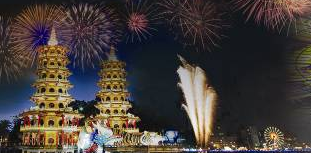 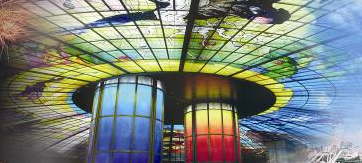 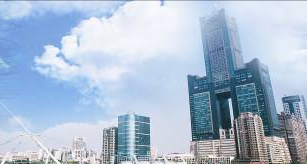 各單位工作報告
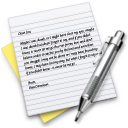 3
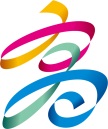 警察局報告
53
壹、防災通報及整備情形
本局暨各分局因應閃電颱風災害應變，已依本府災防辦通報於昨(5)日12時完成各駐地整備(依檢測表完成檢核)，以因應災情發生，另通報事項如次：
(一)加派員警針對易淹水路段或車行地下道加強巡邏，山區注意落石或土石流潛勢區情形。
(二)發現可能致災路段即時封鎖管制，同時通報權責單位處置。
(三)易淹水路段及車行地下道分布區域如下二表。
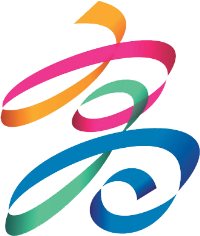 54
高雄市政府警察局  O O 分局防災檢測表：
表1、加強巡邏易淹地點：
表2、加強車行地下道巡邏：
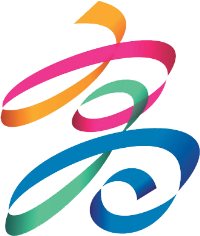 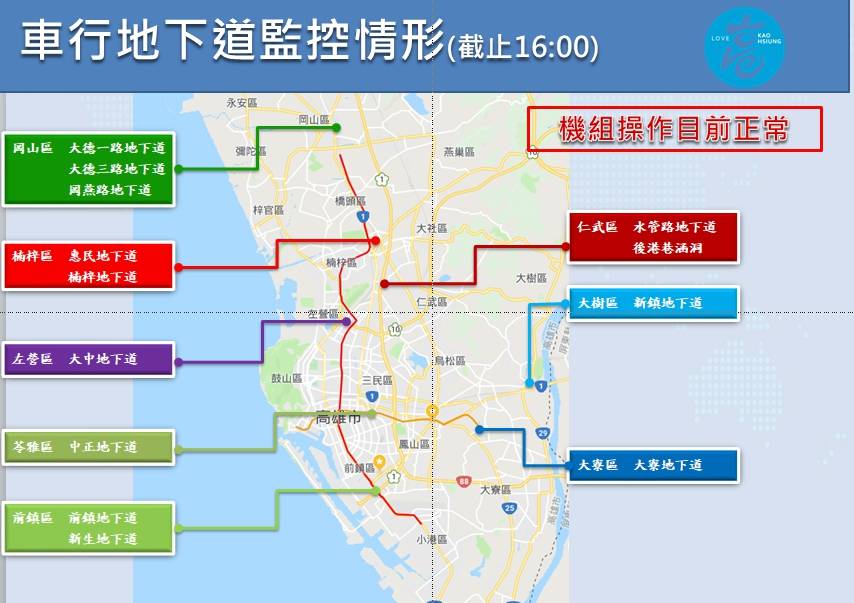 水利局提供
貳、人員及裝備器材整備
本局已預備警力隨時待命應變，各項救災車輛、裝備及器材均已完成檢視保持堪用，並加強所屬機關駐地安全維護，摘要如次：
一、員警執勤狀況：
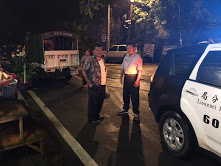 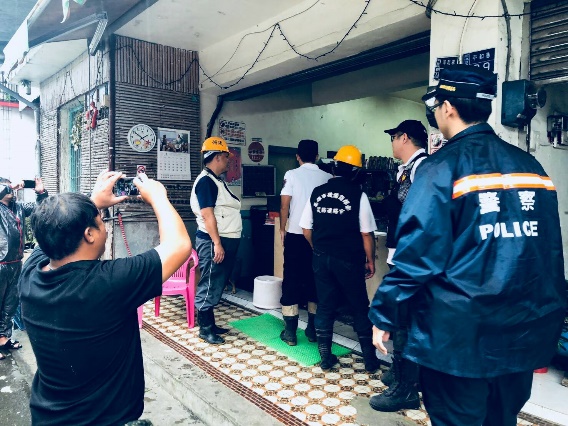 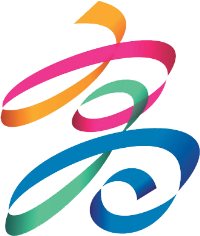 59
貳、人員及裝備器材整備
二、裝備器材整備情形：
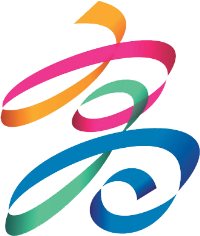 60
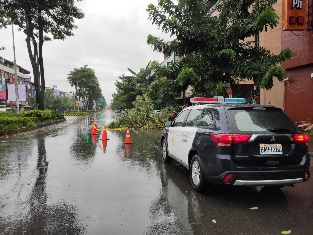 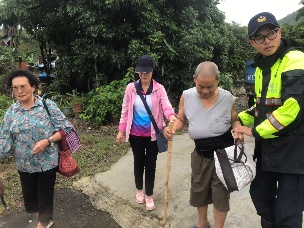 貳、人員及裝備器材整備：
「1106閃電颱風」管制、聯絡入山民眾情形
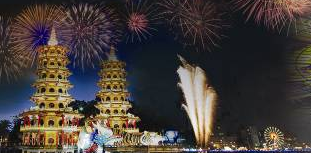 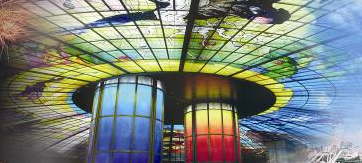 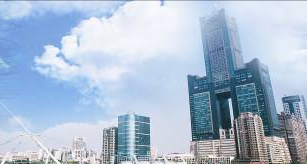 各單位工作報告
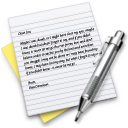 3
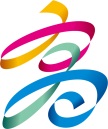 交通局報告
63
公共自行車（YouBike2.0）
整備工作：
將綁車區車輛入柱固定。
施工中之站點，已加強工地安全維護作業。
作業人力：60人次。
訊息公告方式：
官網、APP、臉書粉絲團通知暫停營運消息。
暫停營運後1小時起，主動搜尋尚未還車民眾，以簡訊通知訊息，並請加速歸還。
更換客服來電歡迎語音內容。
寄發會員信件通知密切注意暫停營運訊息。
暫停營運原則：
發布當日停班於停班2小時後暫停營運。
發布明日停班於凌晨2點開始暫停營運。 
恢復營運：輕度颱風於陸上颱風警報解除4小時後恢復營運。
成立緊急應變小組，並於智慧運輸中心及各交通場站派專人進駐執勤
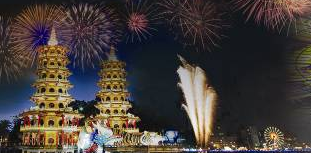 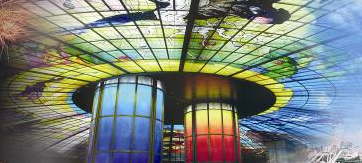 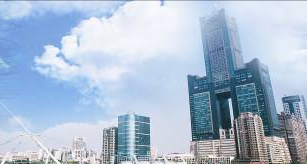 各單位工作報告
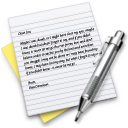 3
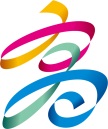 教育局報告
67
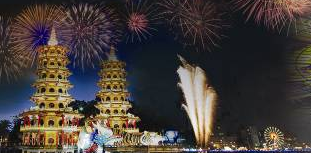 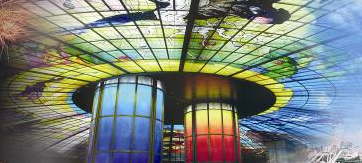 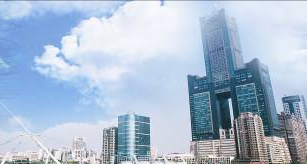 教育局工作報告
一、整備工作
(一)教育部於109年11月5日下午3時30分時發送防災整備第一號通報，本局校安室已要求各級學校點閱及執行。
(三)本局已以電子公告通報各校依「高雄市政府教育局及所屬機關及學
    校颱風災害整備工作檢核表」針對校園空間及設施先行查核，並以
    教育部防災整備通報請各校完成防颱整備。
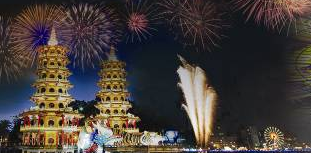 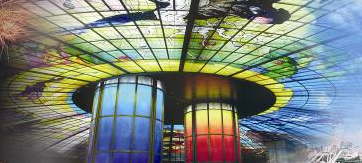 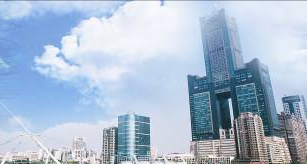 教育局工作報告
教育局工作報告-防救災能量
二、防救災能量
(一)防災資源中心學校-5大區11所學校
 1.茄萣國中、阿蓮國中、南隆國中、旗山國中、中庄國中、大灣國中、
     三民家商、福山國中、小港高中、前鎮國中、大仁國中。
 2.備有發電機10部、鏈鋸49支、高枝鍊鋸機3支、汽油抽水機10部，供
   所屬學校災後復原借用，強化本局自救能力。
(二)車輛臨停及災民收容
  1.市府宣布停班課時，本局暨所屬機關學校本年度可配合開放車輛臨時
     停放車計1萬48個車位，包含如下： 
   (1)社教館:可提供100個車位。
   (2)298所各級學校：可提供9,948個車位。
 2.所屬各級學校計有307所可配合社會局開設為災民收容所，收容能量
     23萬9,660人。
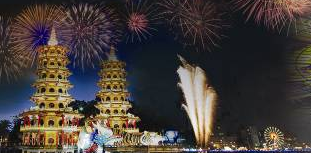 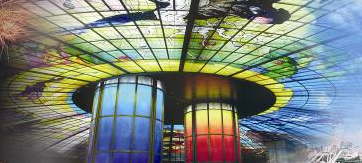 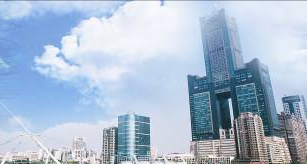 各單位工作報告
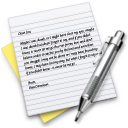 3
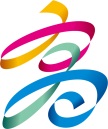 捷運工程局報告
70
捷運、輕軌工程-防汛整備應變處置作為
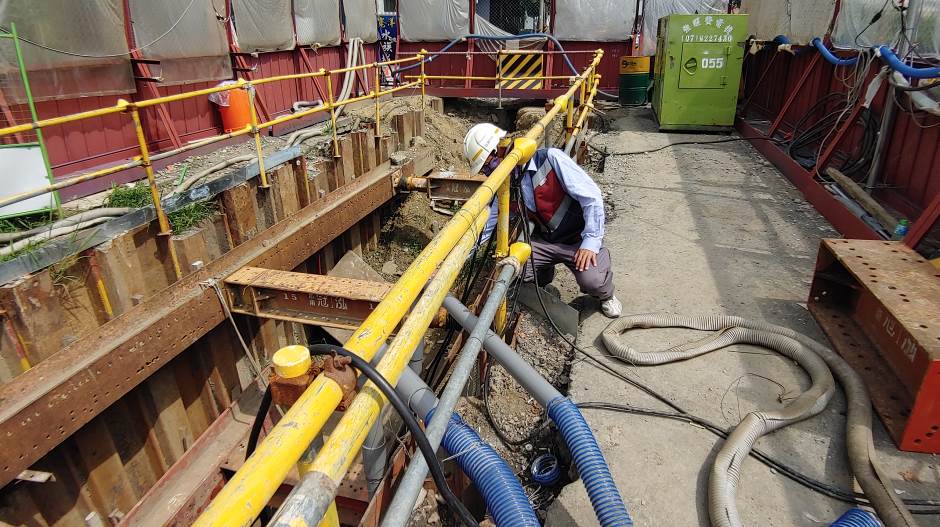 ◎本局已於11/5會同承包商、專案管理、監造等單位巡視工區，督導防汛整備應變工作，巡檢工區如下：
捷運岡山路竹延伸線一階施工路段。
輕軌C15-C17已完成工程路段。
輕軌C17-C20、C32-C37施工路段。
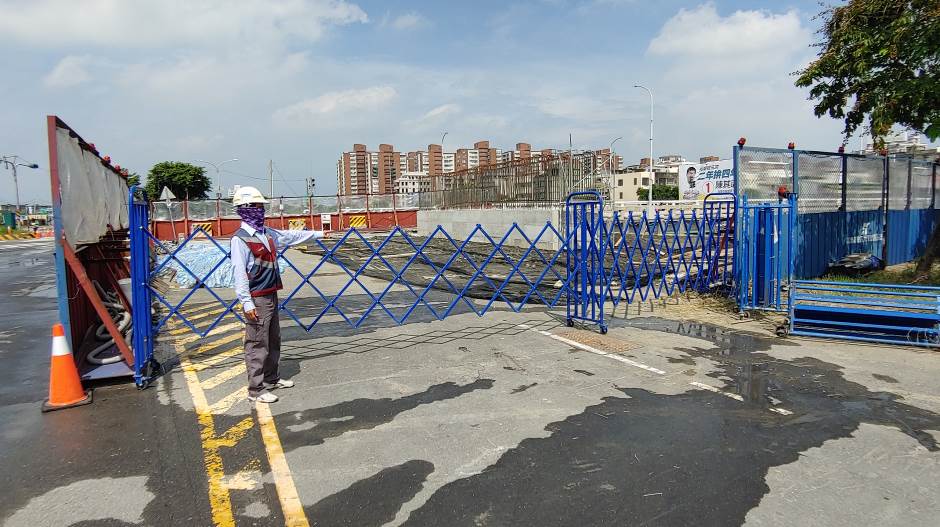 岡山路竹一階工區圍籬牢固
及排水箱涵設置排水機組
捷運、輕軌工程-防汛整備應變處置作為(續)
◎巡檢捷運、輕軌工地現場現況，巡檢內容及結果：
工區沿線圍籬、工程告示牌、剪刀門皆已牢固。另紐澤西護欄加固及警示燈正常運作。
工區周遭內外排水皆清疏乾淨。
防汛機具(發電機、抽水馬達、救生圈等)、挖土機、貨車、沙包等設備均已備妥待命。
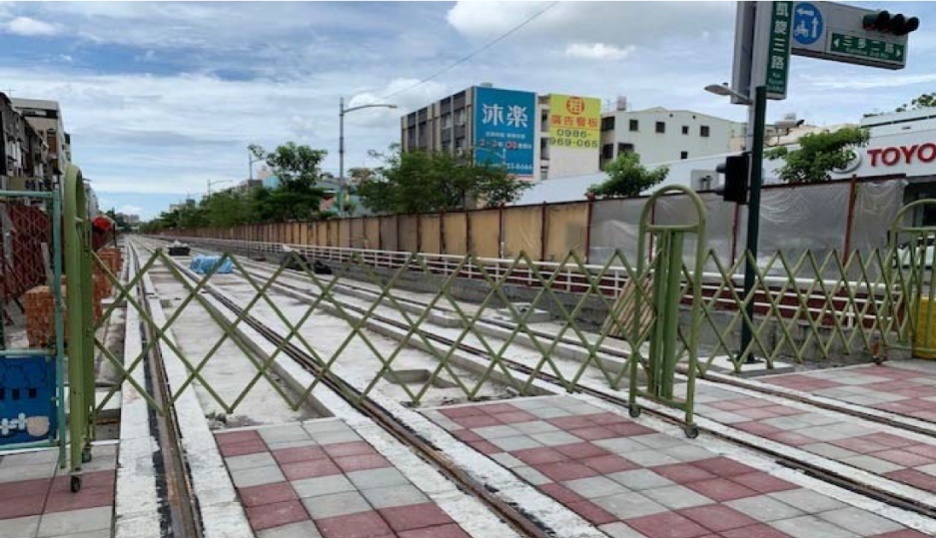 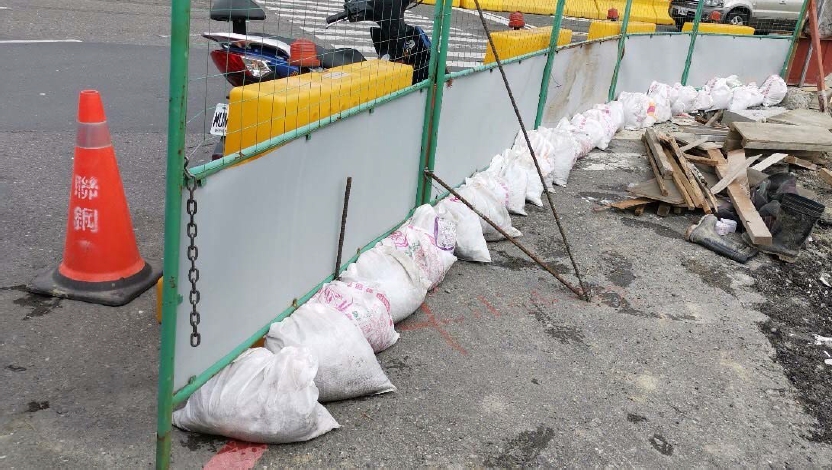 輕軌東西臨港線施工路段
輕軌營運路段-防汛整備應變處置作為
◎輕軌C1-C14營運路段情形：
輕軌候車站防滑設施及機電設備觸電保護皆已檢查。
輕軌候車站設備及植栽樹等加固。
機廠及輕軌設備室架設防洪擋板。
內外排水設施清疏乾淨。(成功路段加強巡視)
備妥輕軌營運防颱機具、車輛、沙包等設備。
通聯設備測試。
緊急救援手工具齊全。
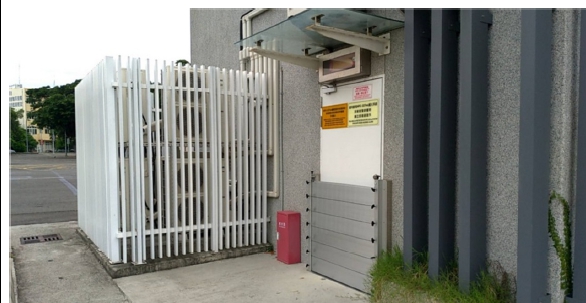 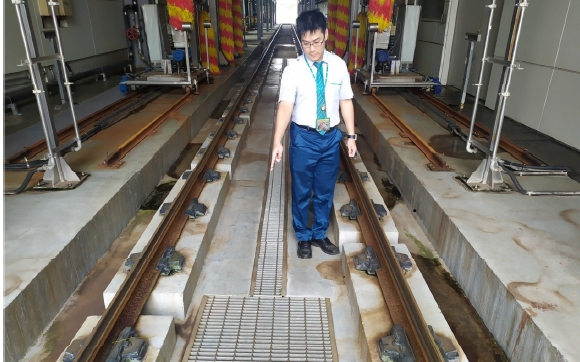 輕軌營運路段機廠架設防洪擋板
及內外排水設施清疏乾淨
◎
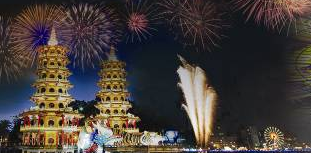 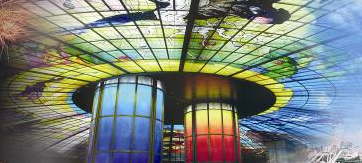 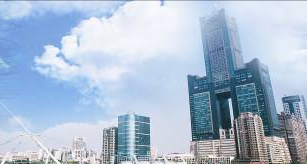 各單位工作報告
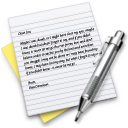 3
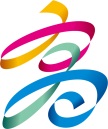 後備指揮部報告
74
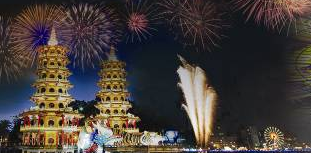 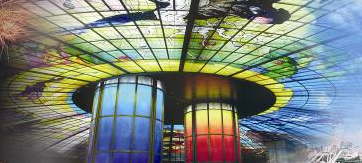 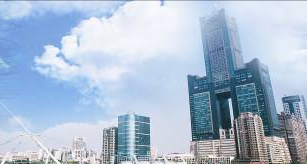 與區公所視訊
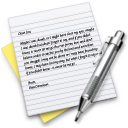 4
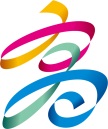 與區公所視訊
(那瑪夏區、茂林區、桃源區、甲仙區、六龜區公所)
75
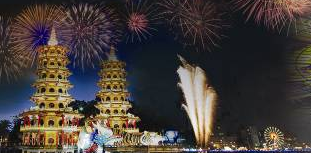 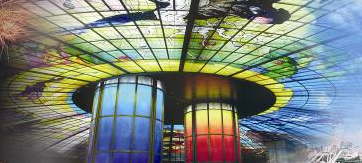 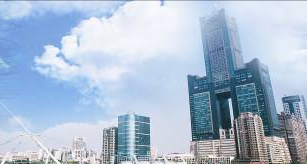 臨時動議
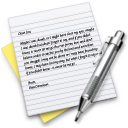 5
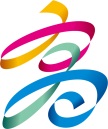 臨時動議
76
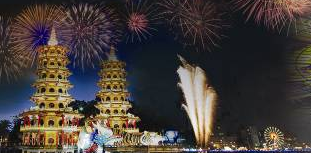 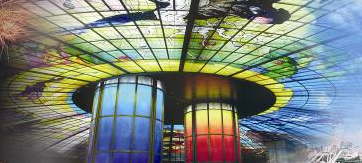 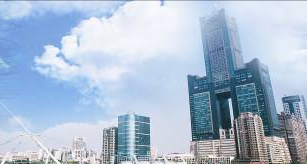 指揮官裁示
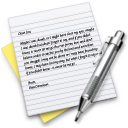 6
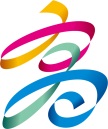 指揮官裁示
77
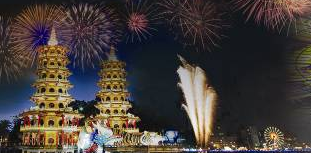 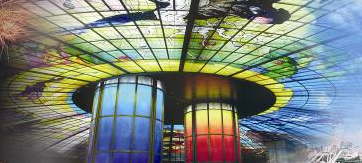 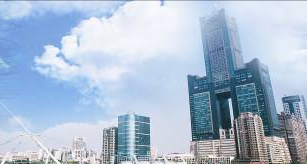 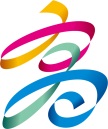 會議結束，謝謝大家
(請與會長官記得簽到)
78